DIASHOW KAMP 2022-2023
KSA MENEN - BEKKEVOORT
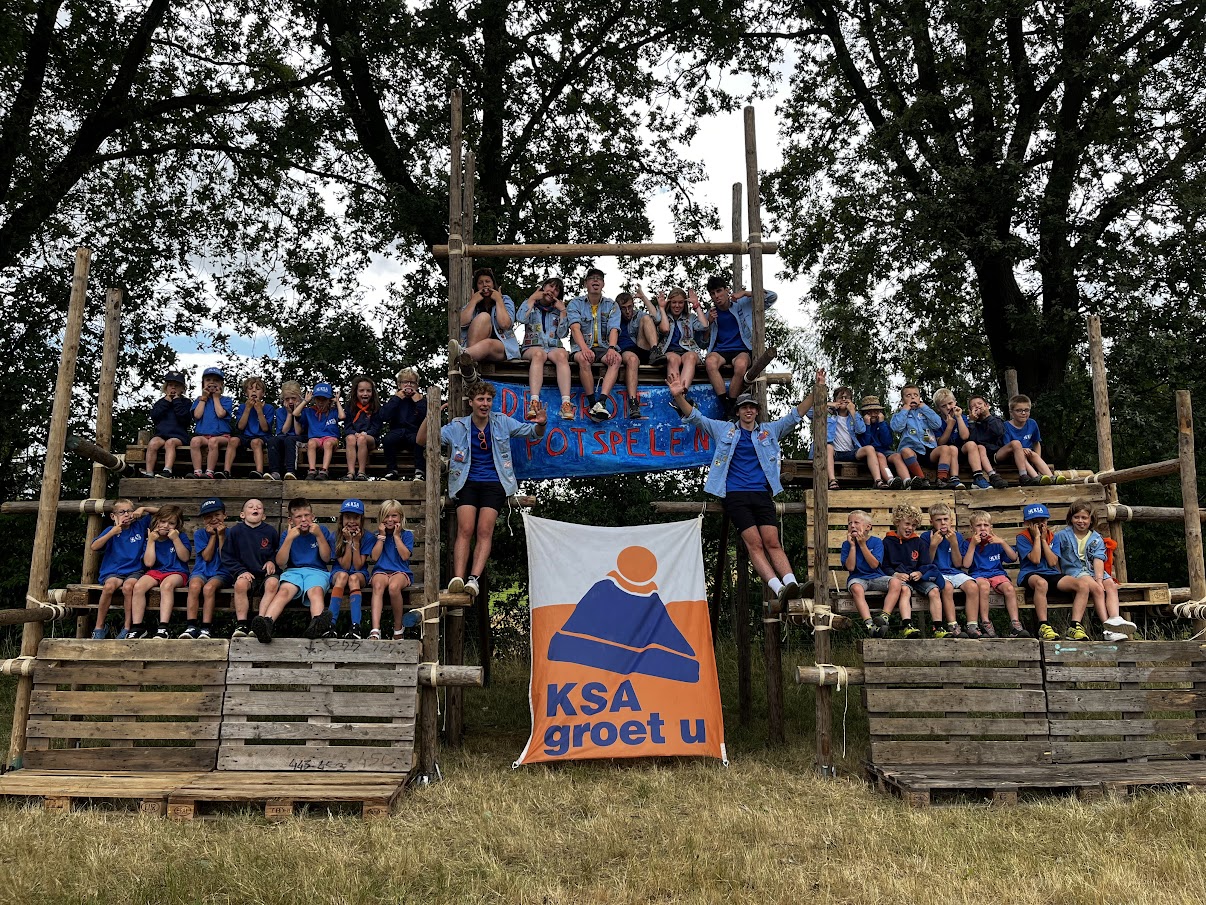 KABOUTERS
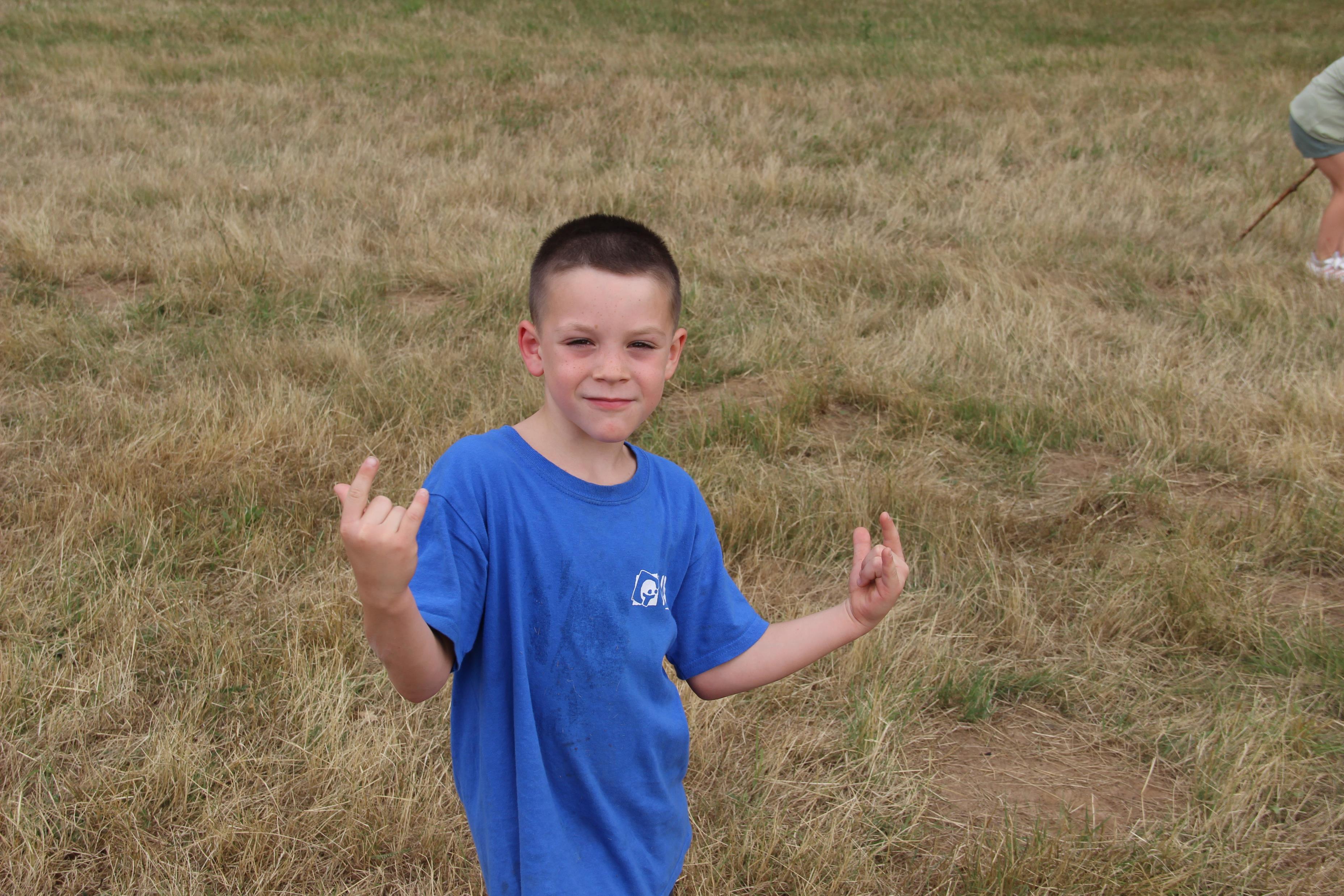 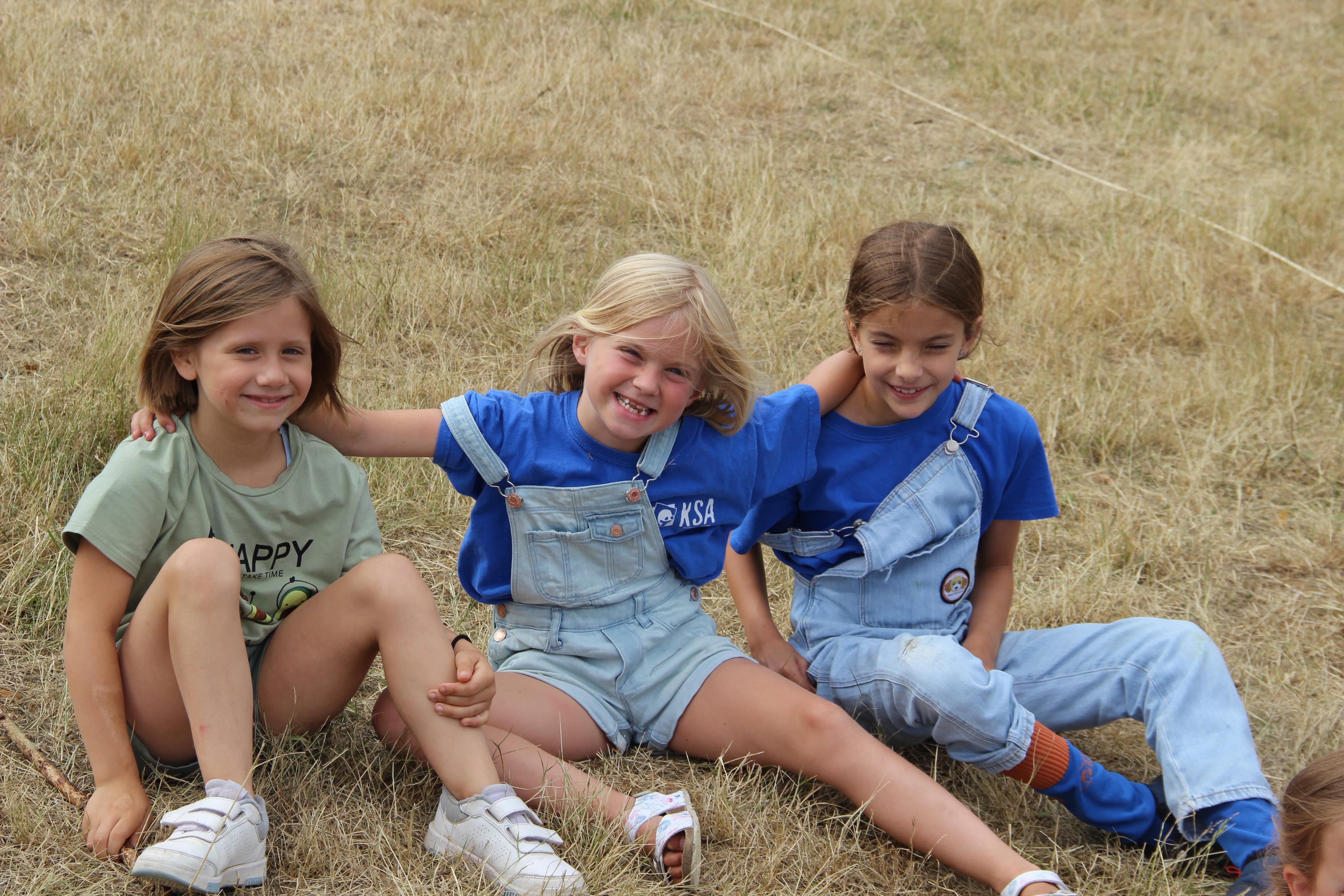 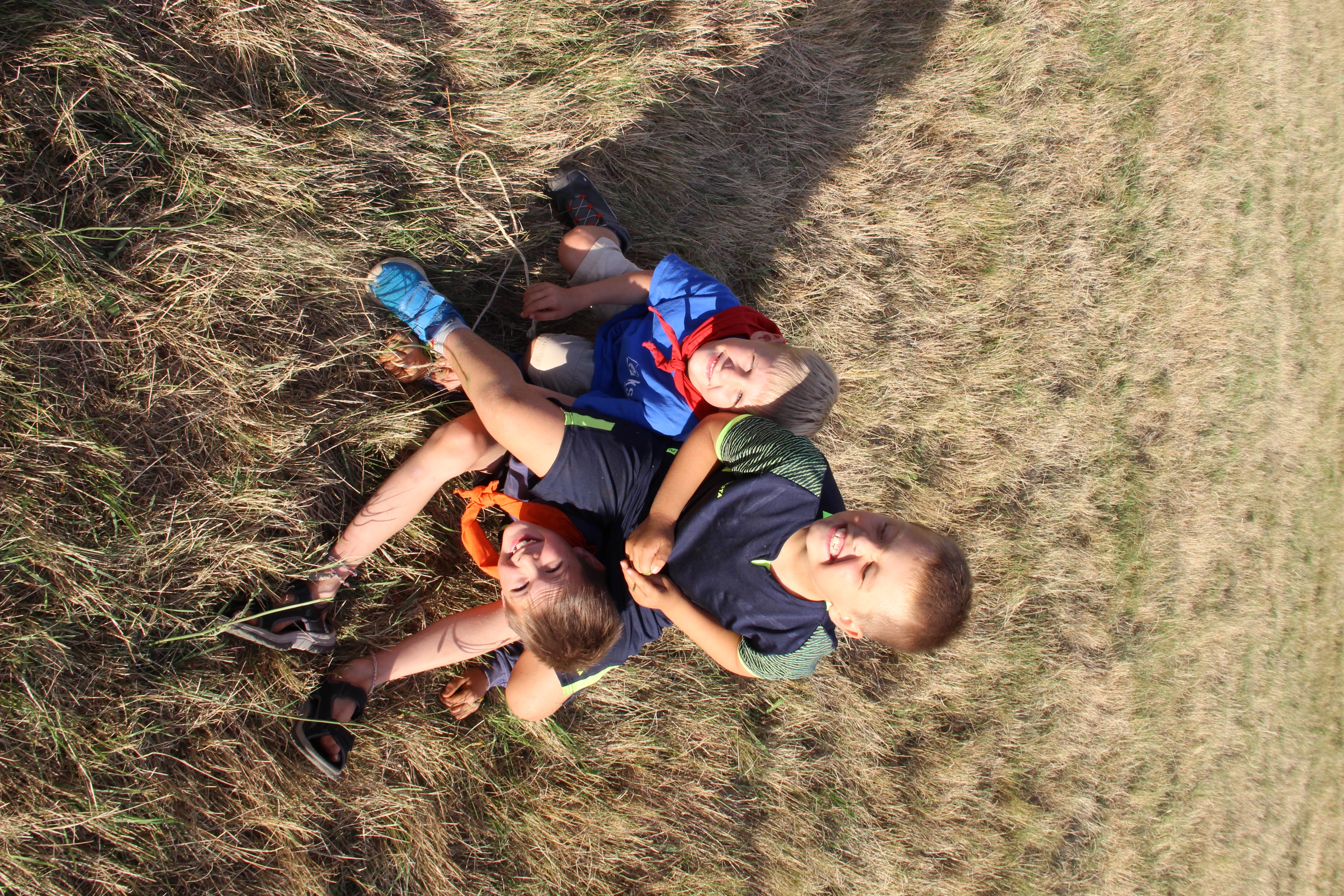 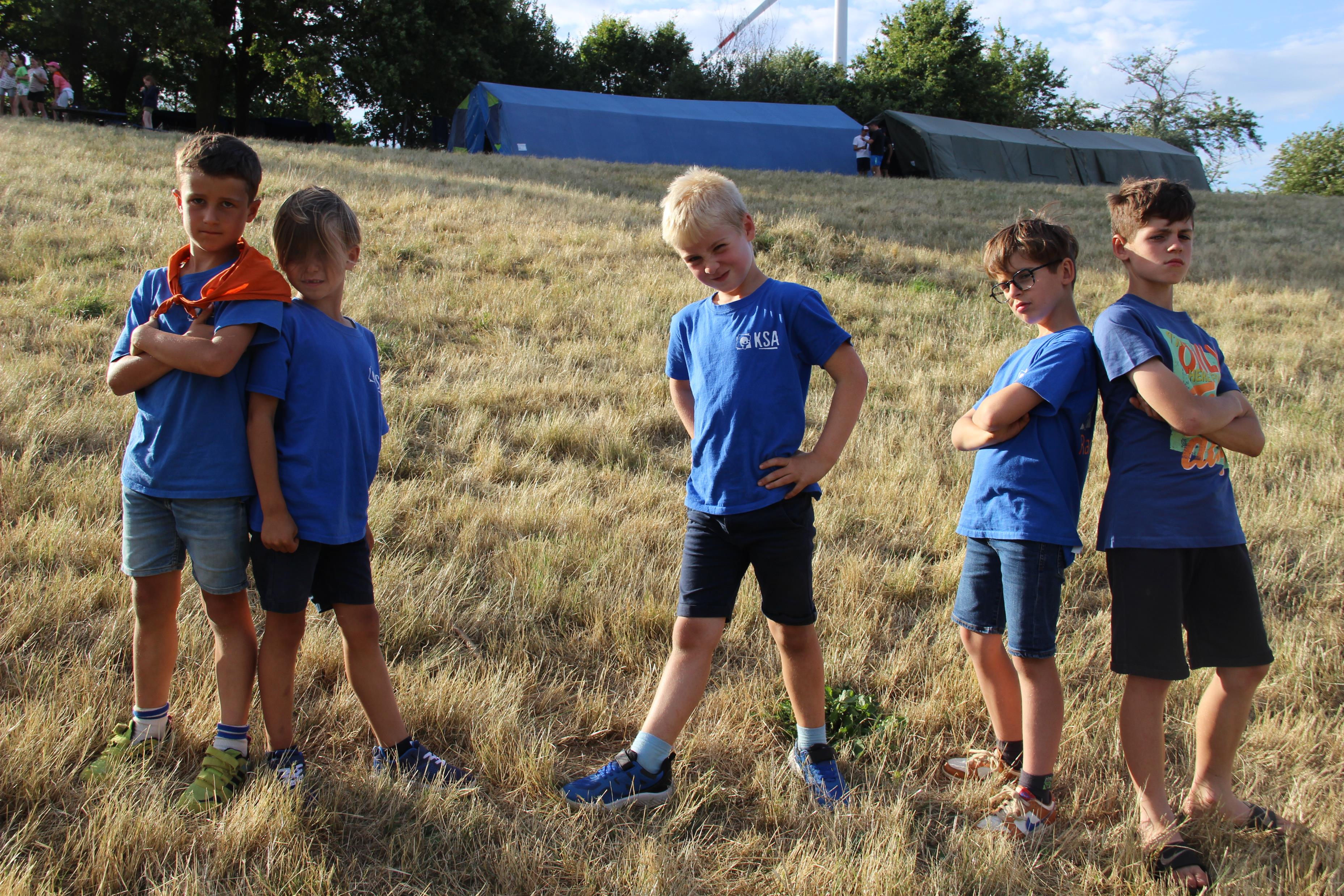 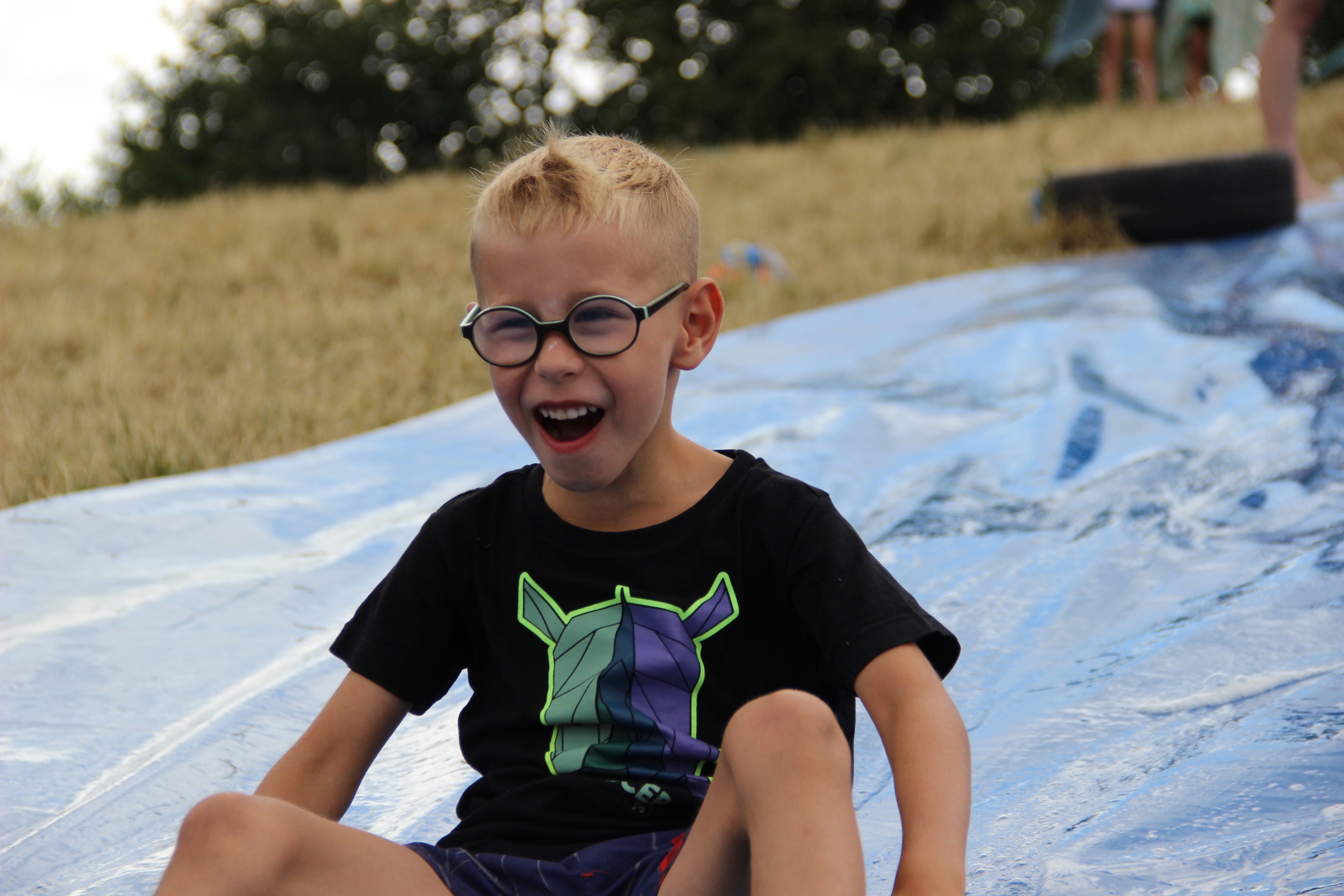 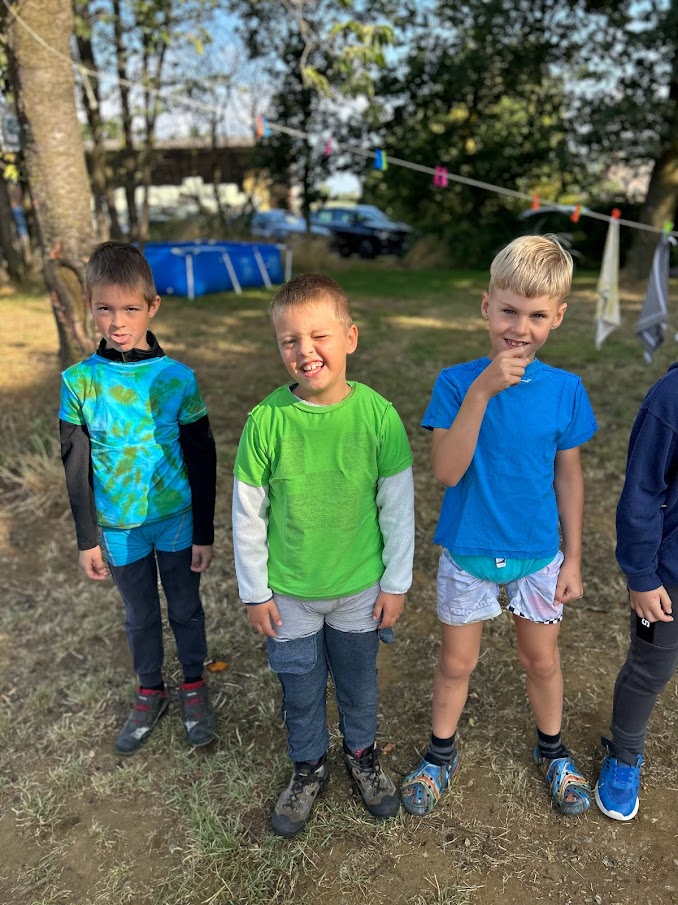 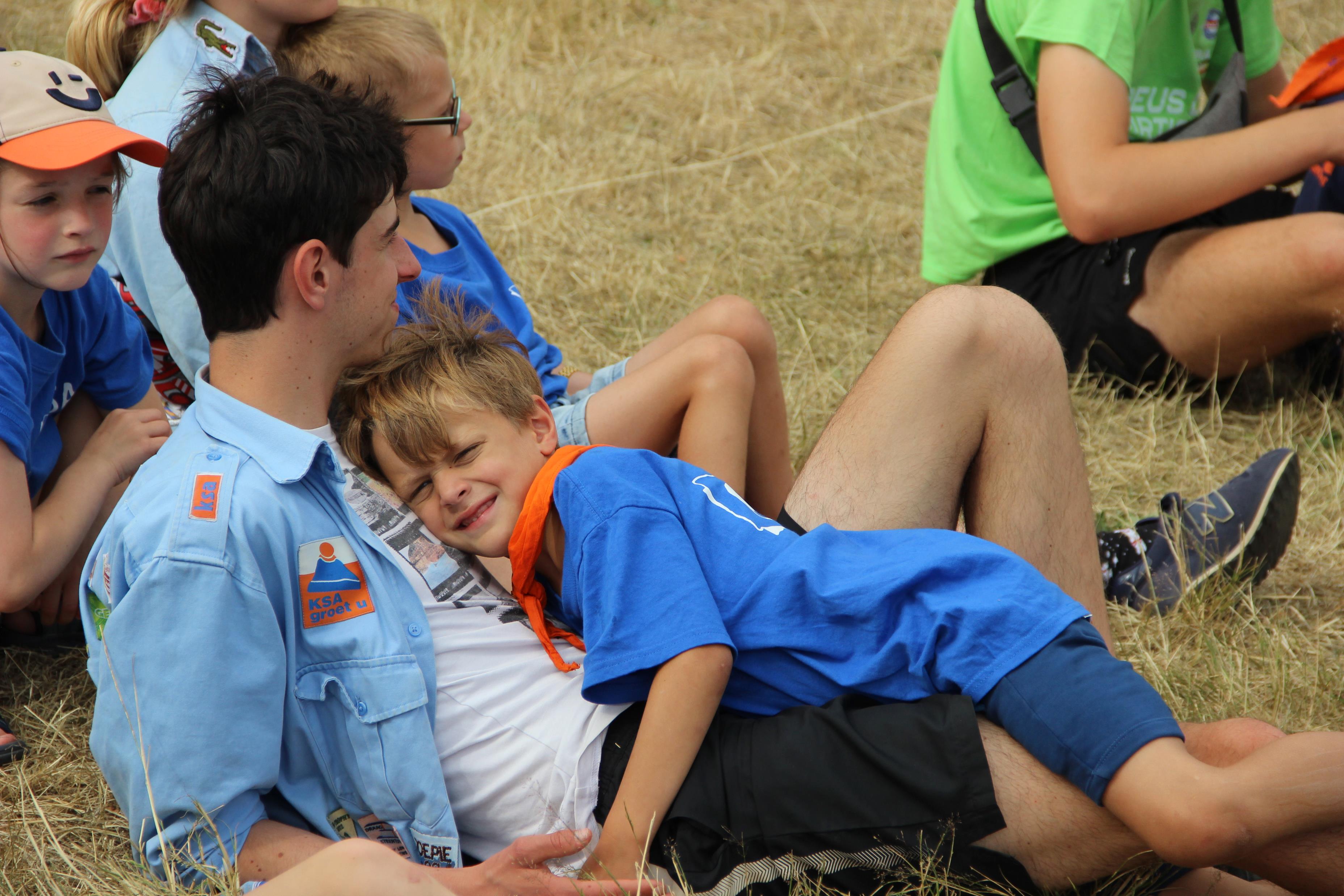 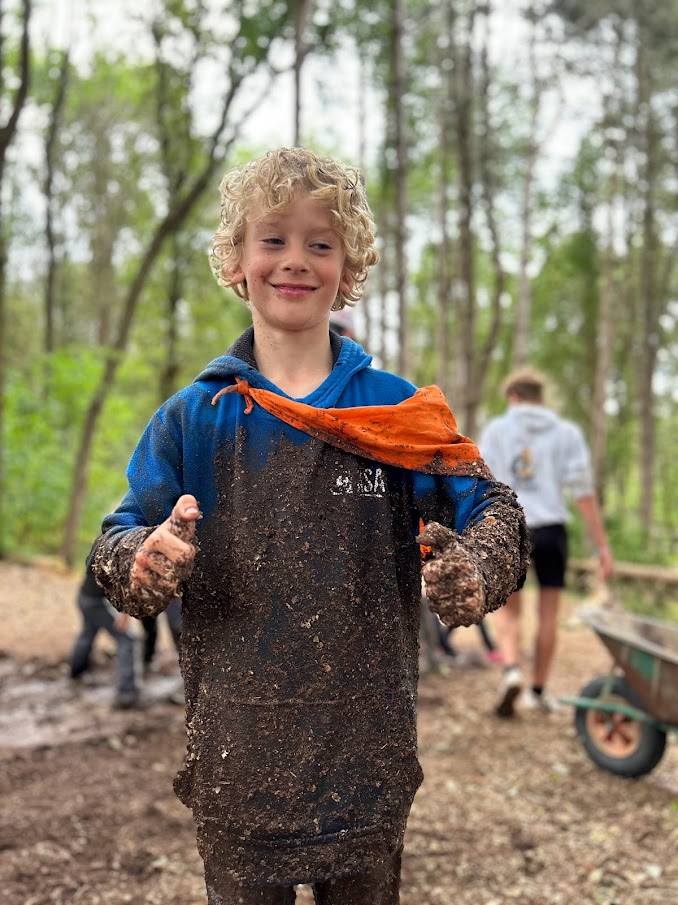 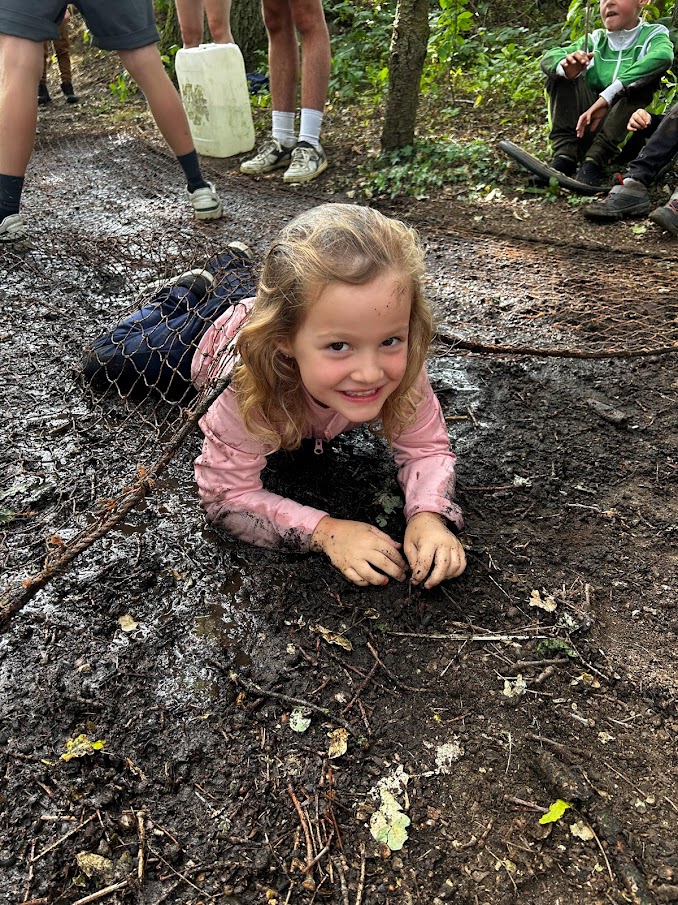 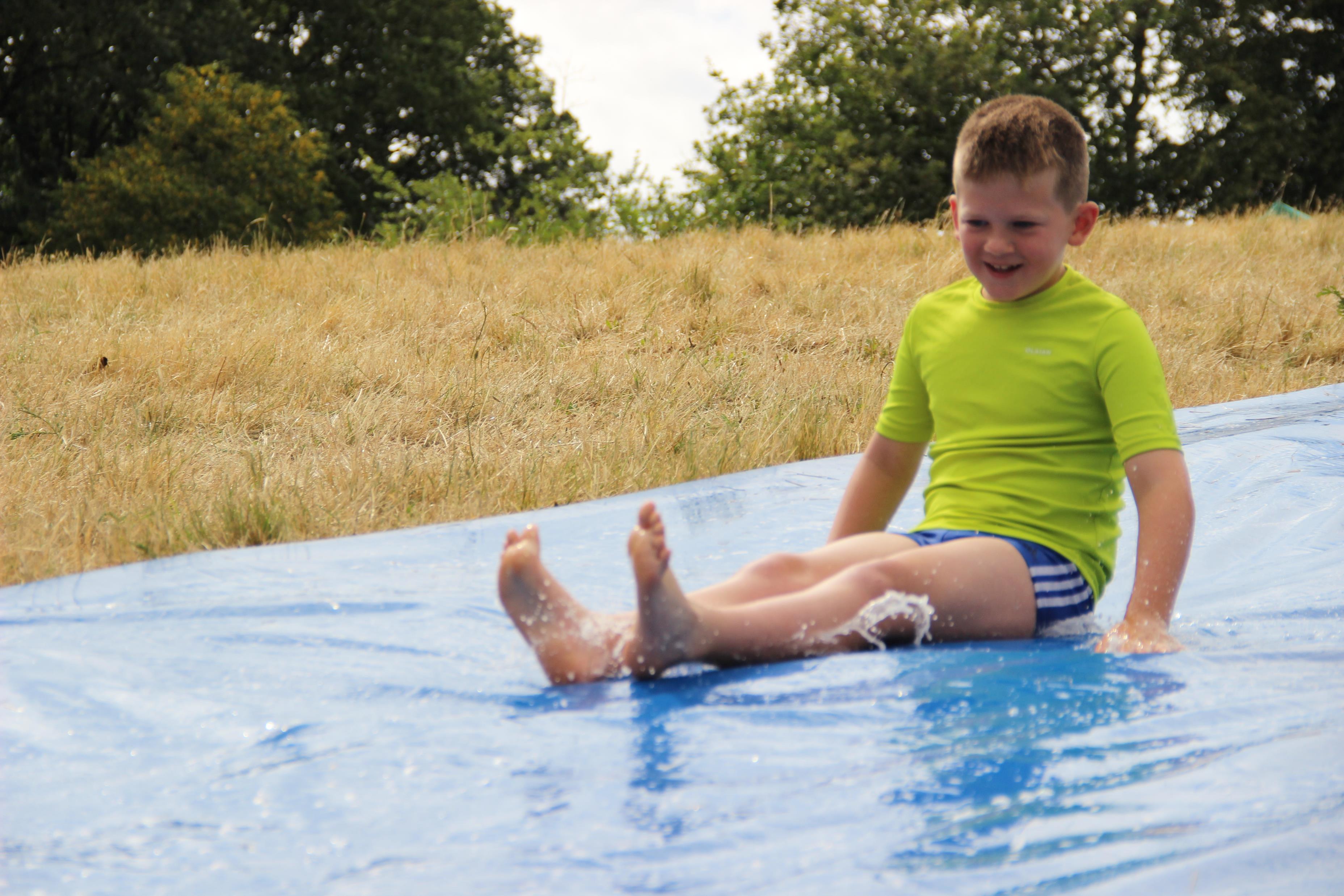 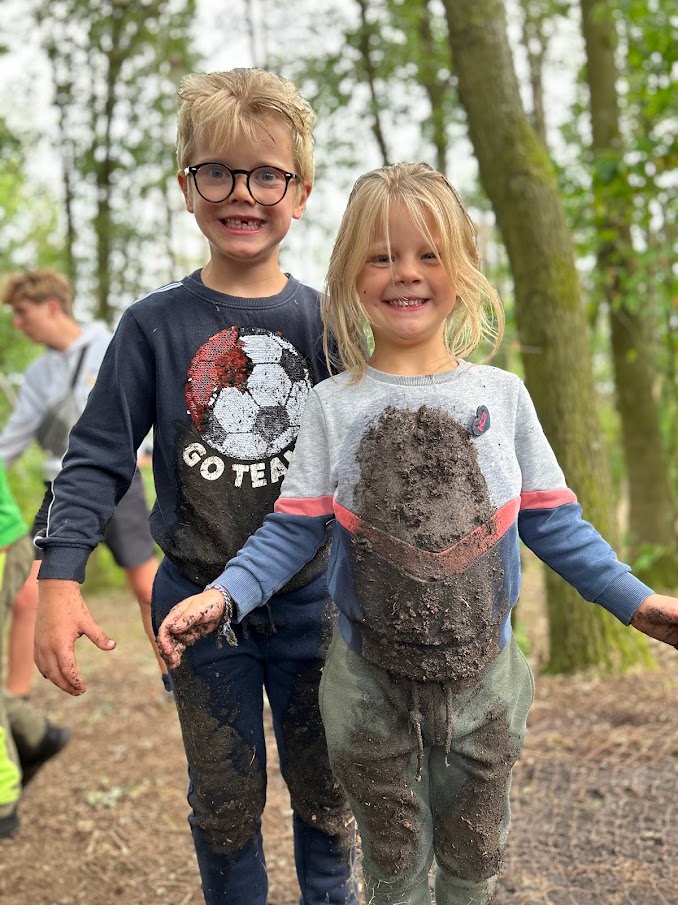 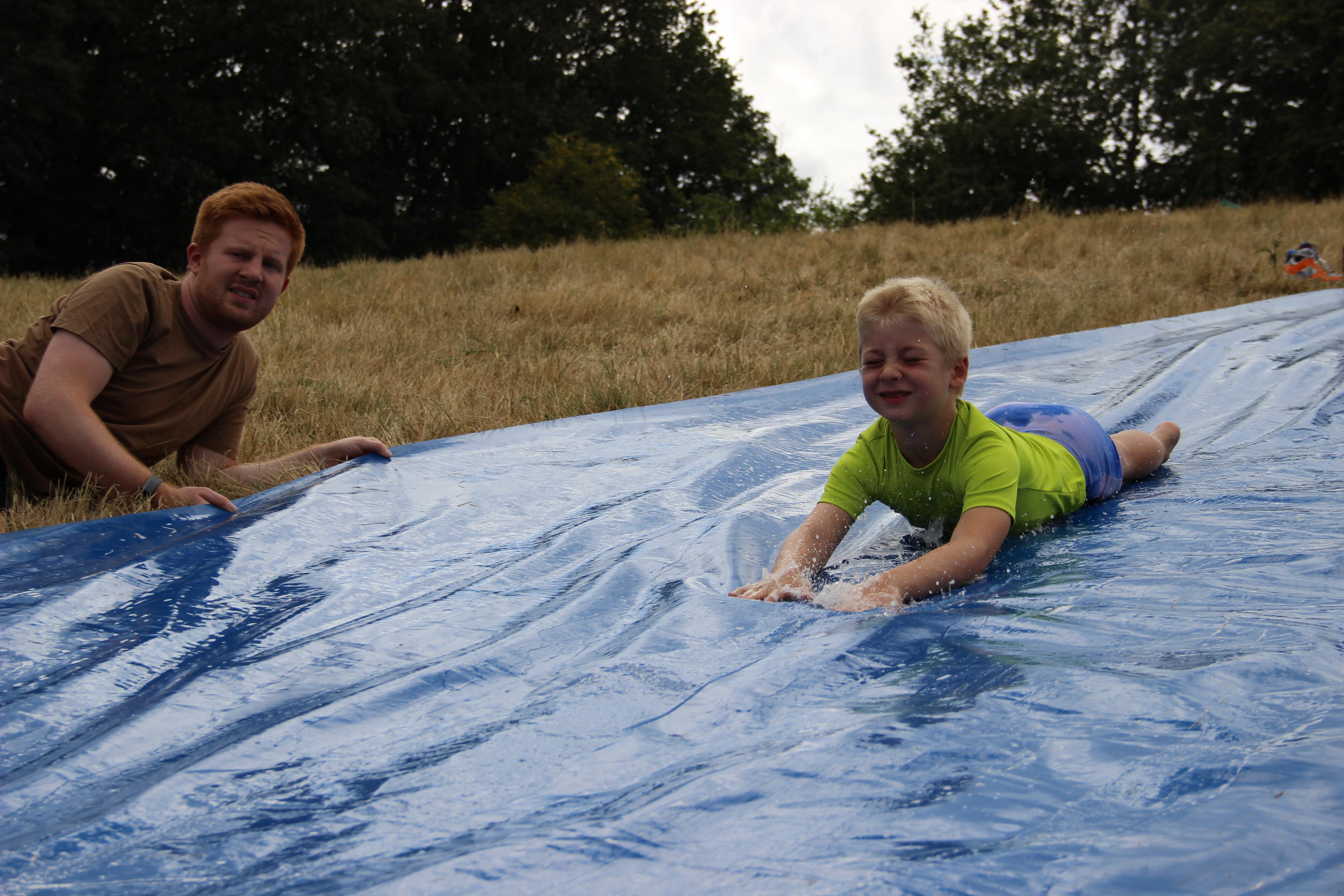 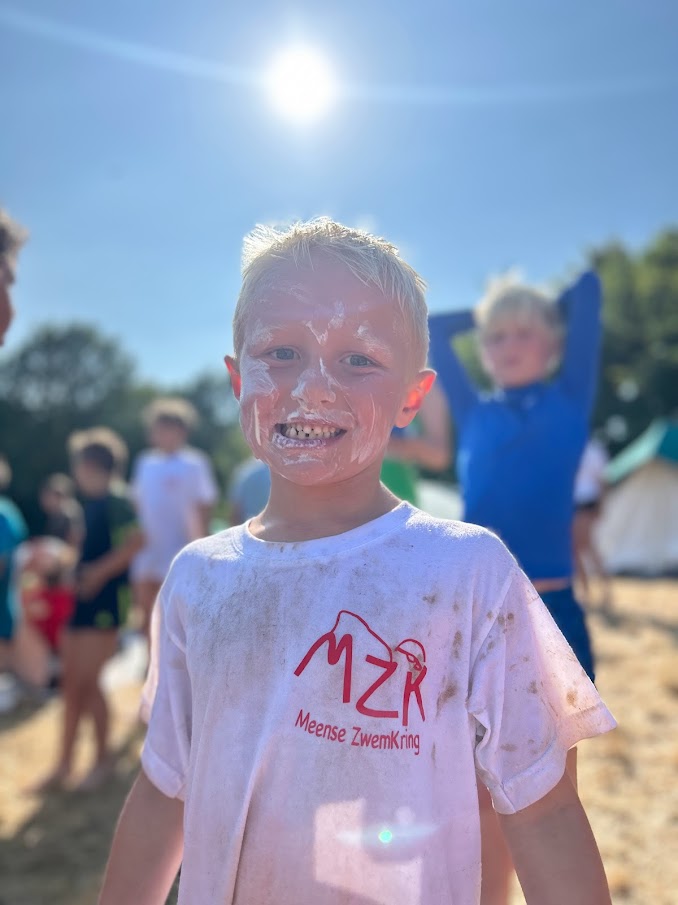 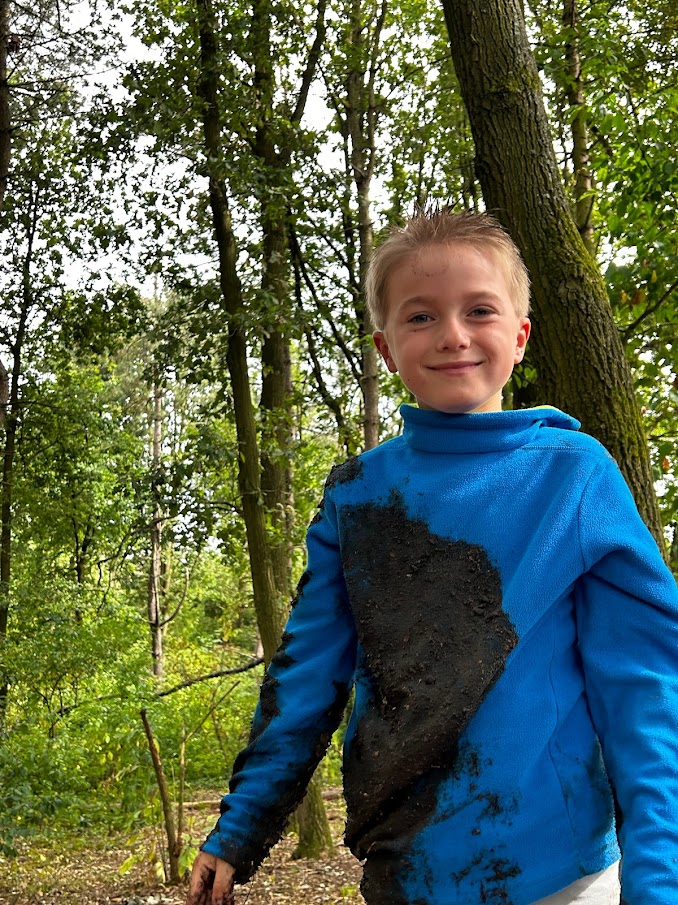 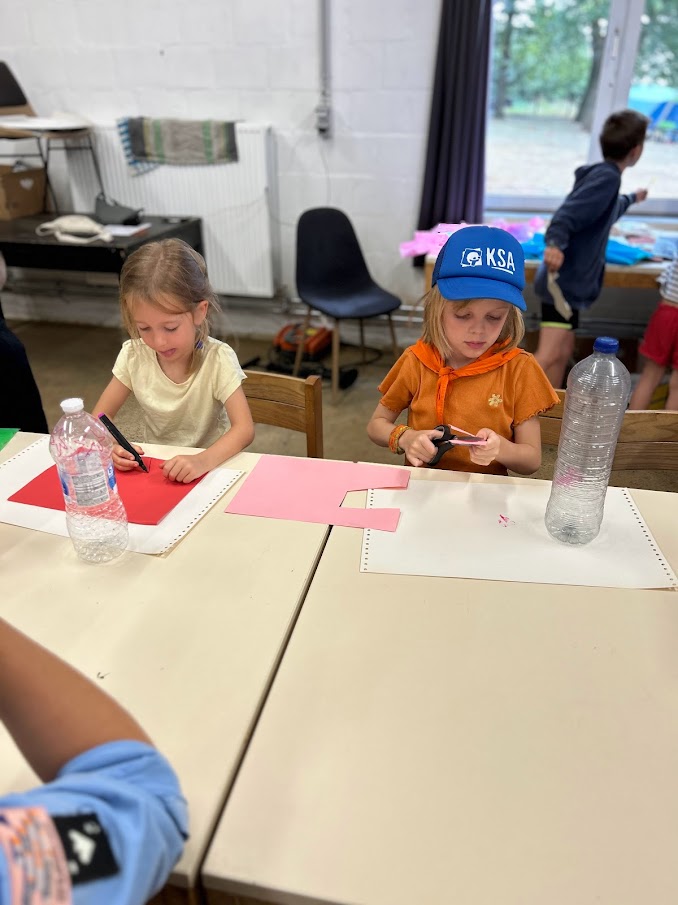 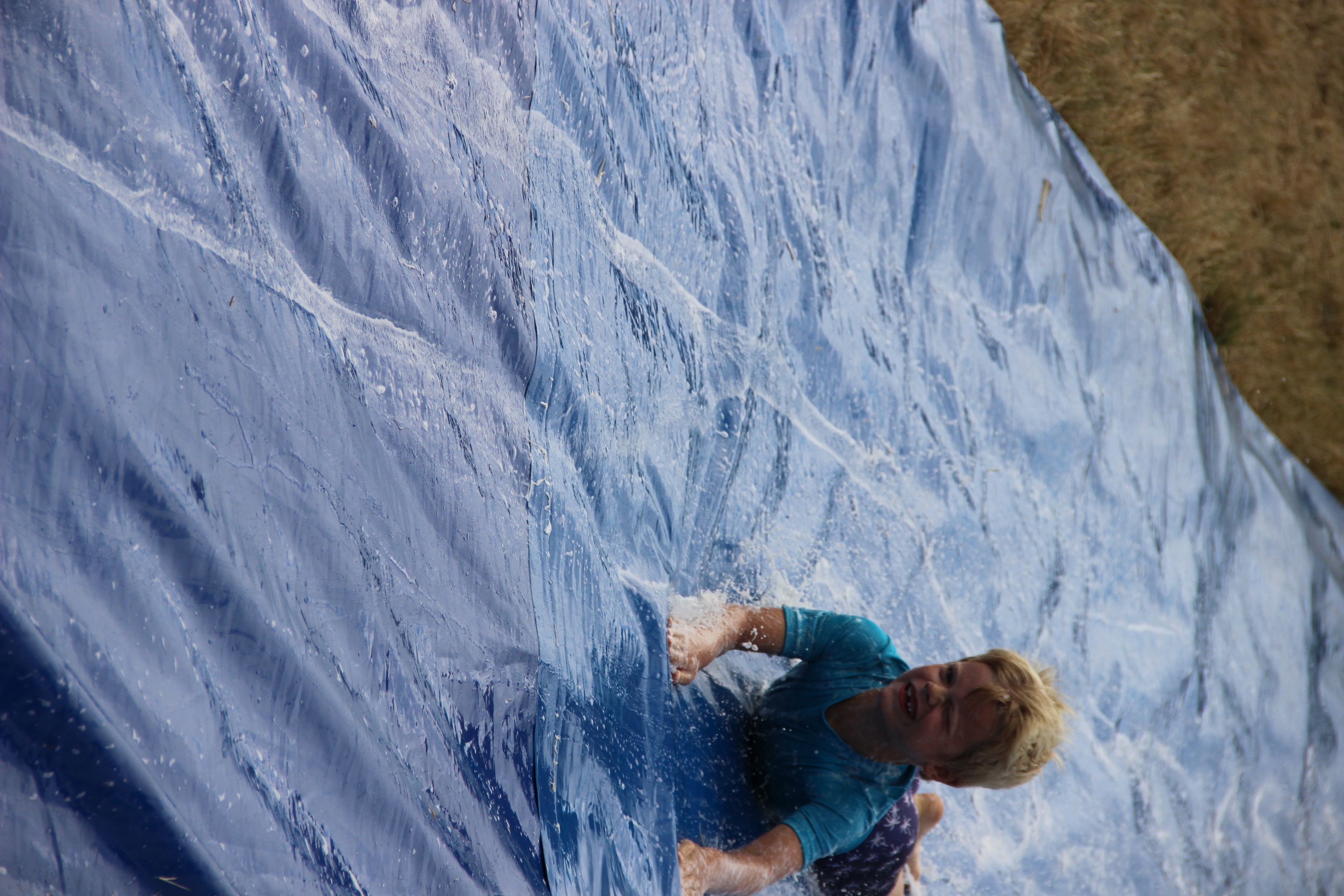 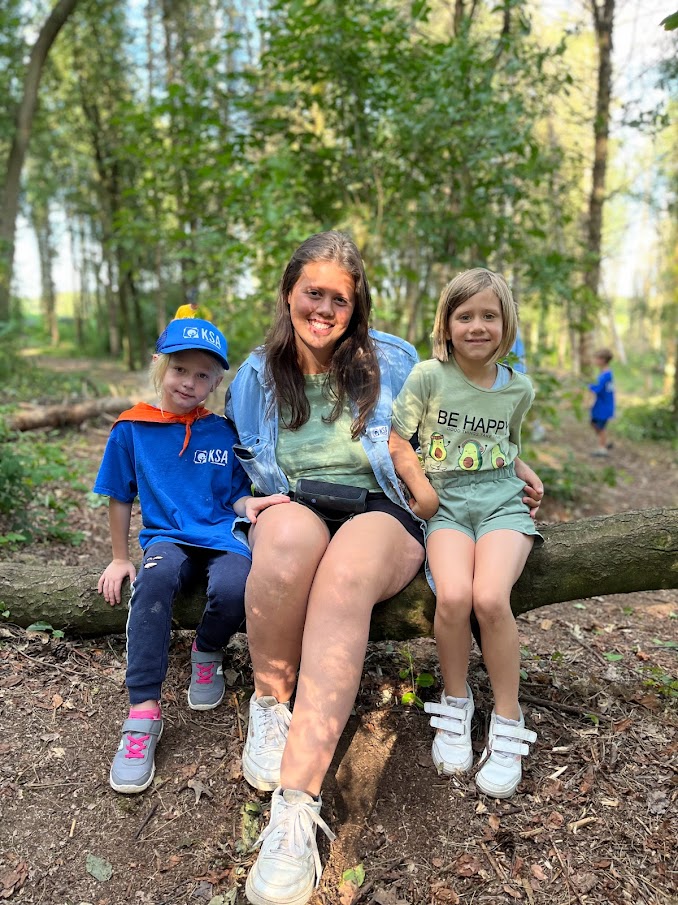 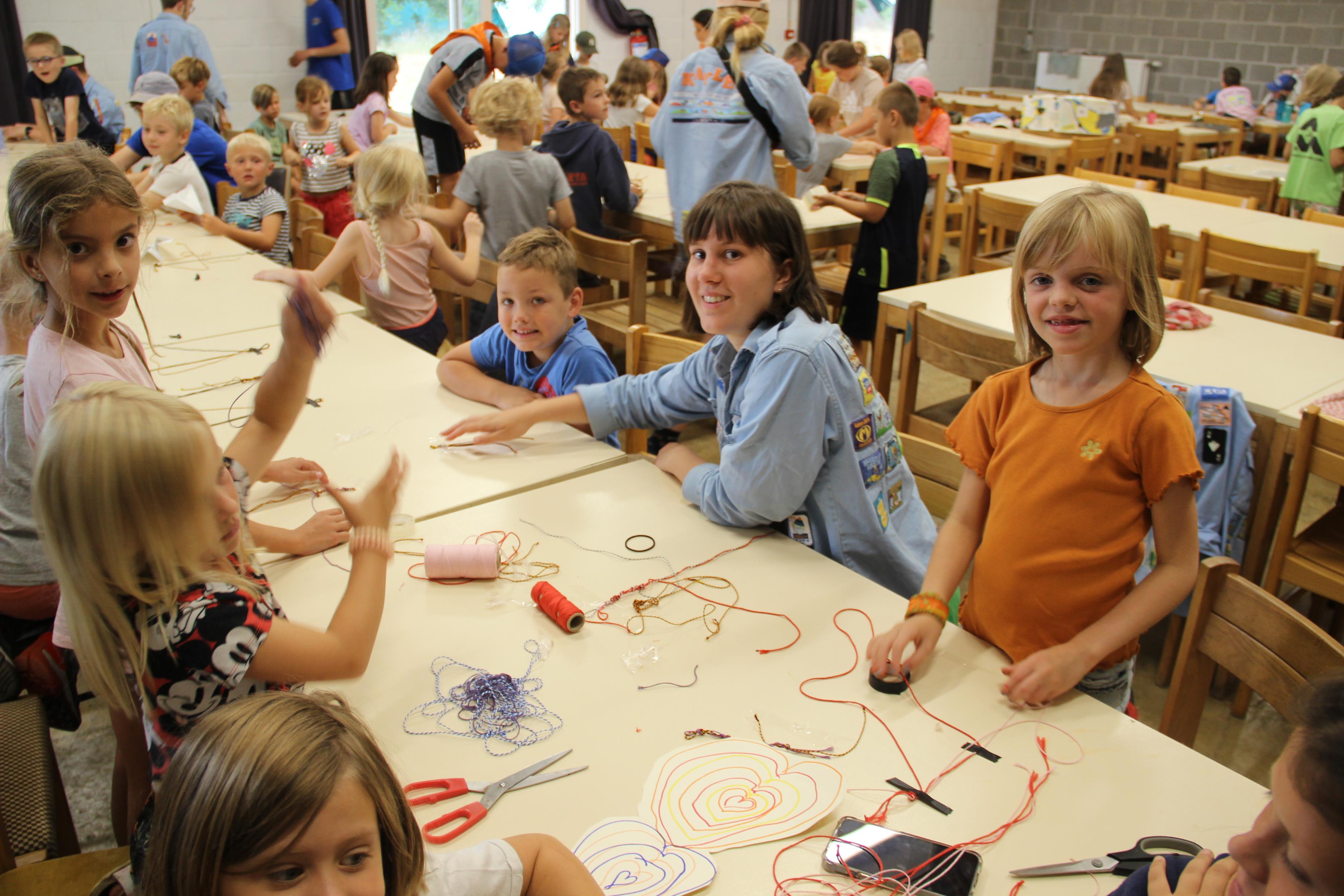 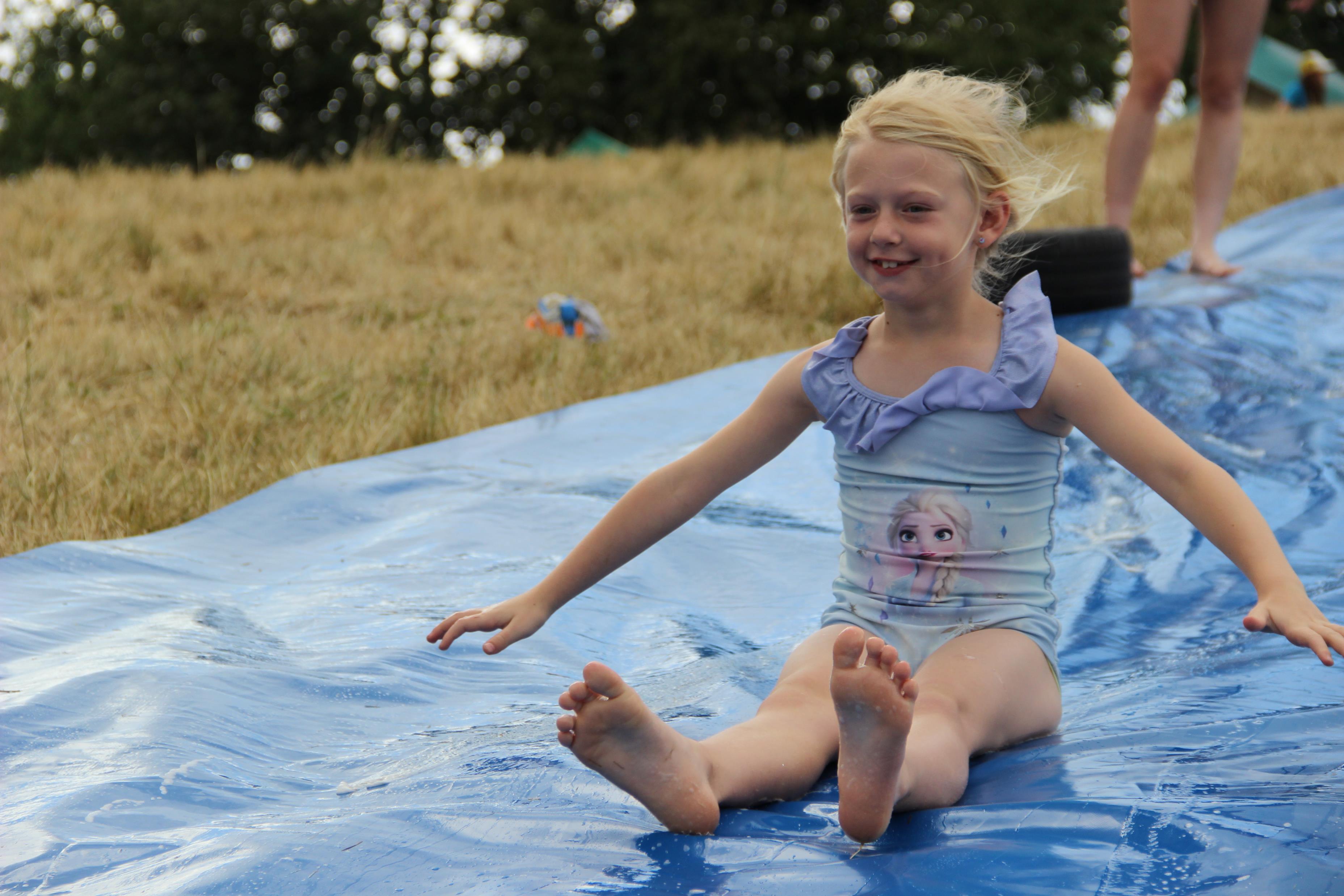 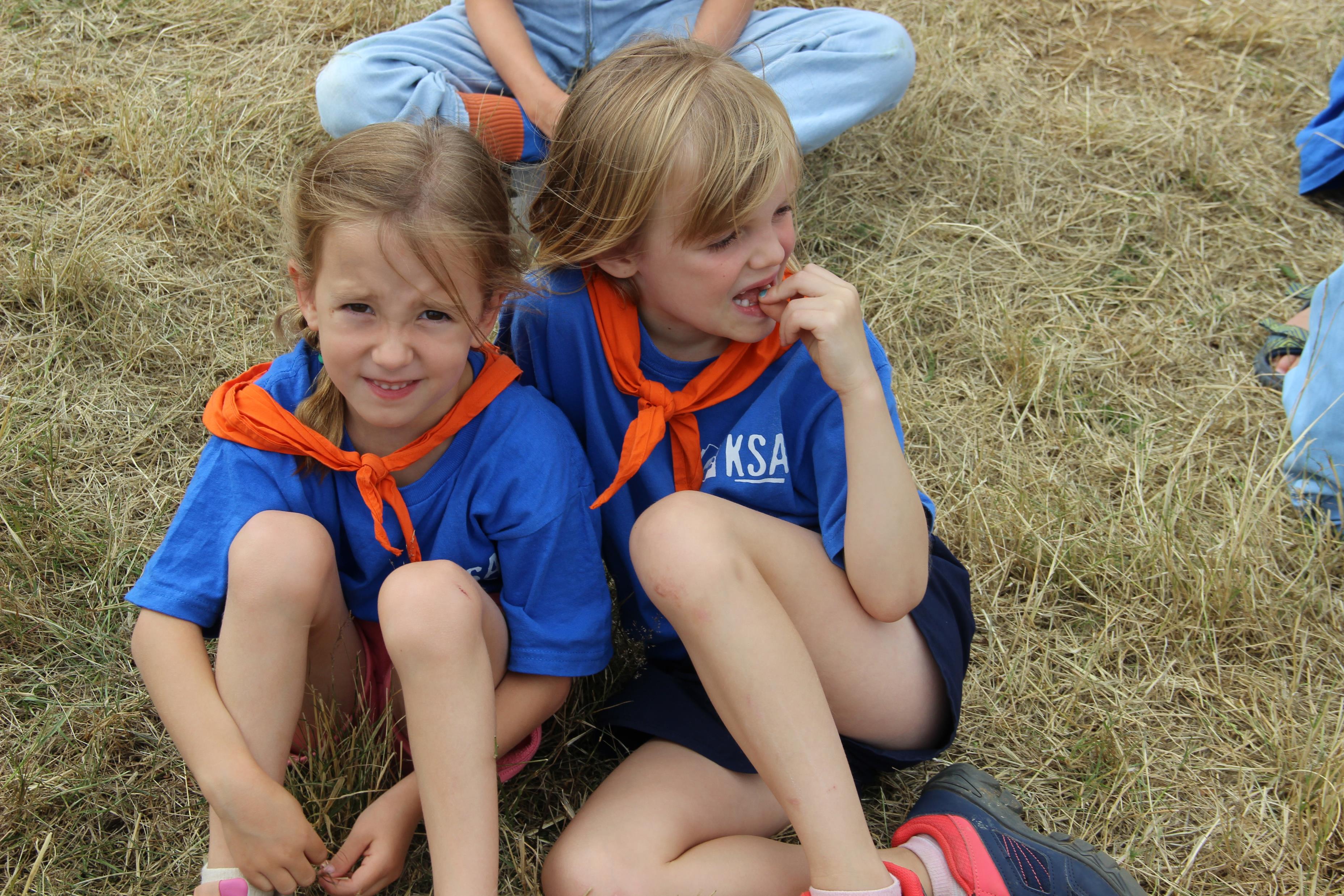 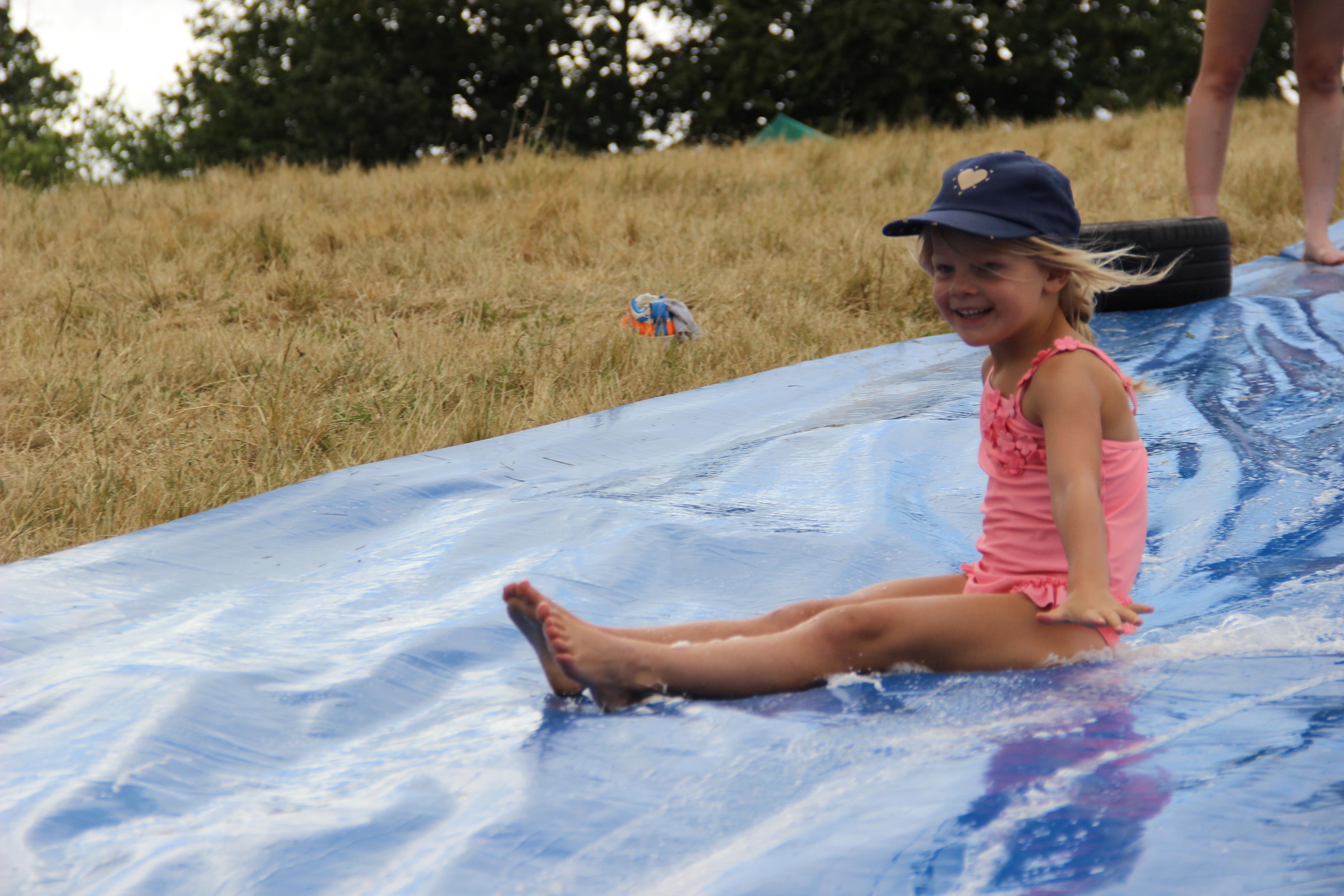 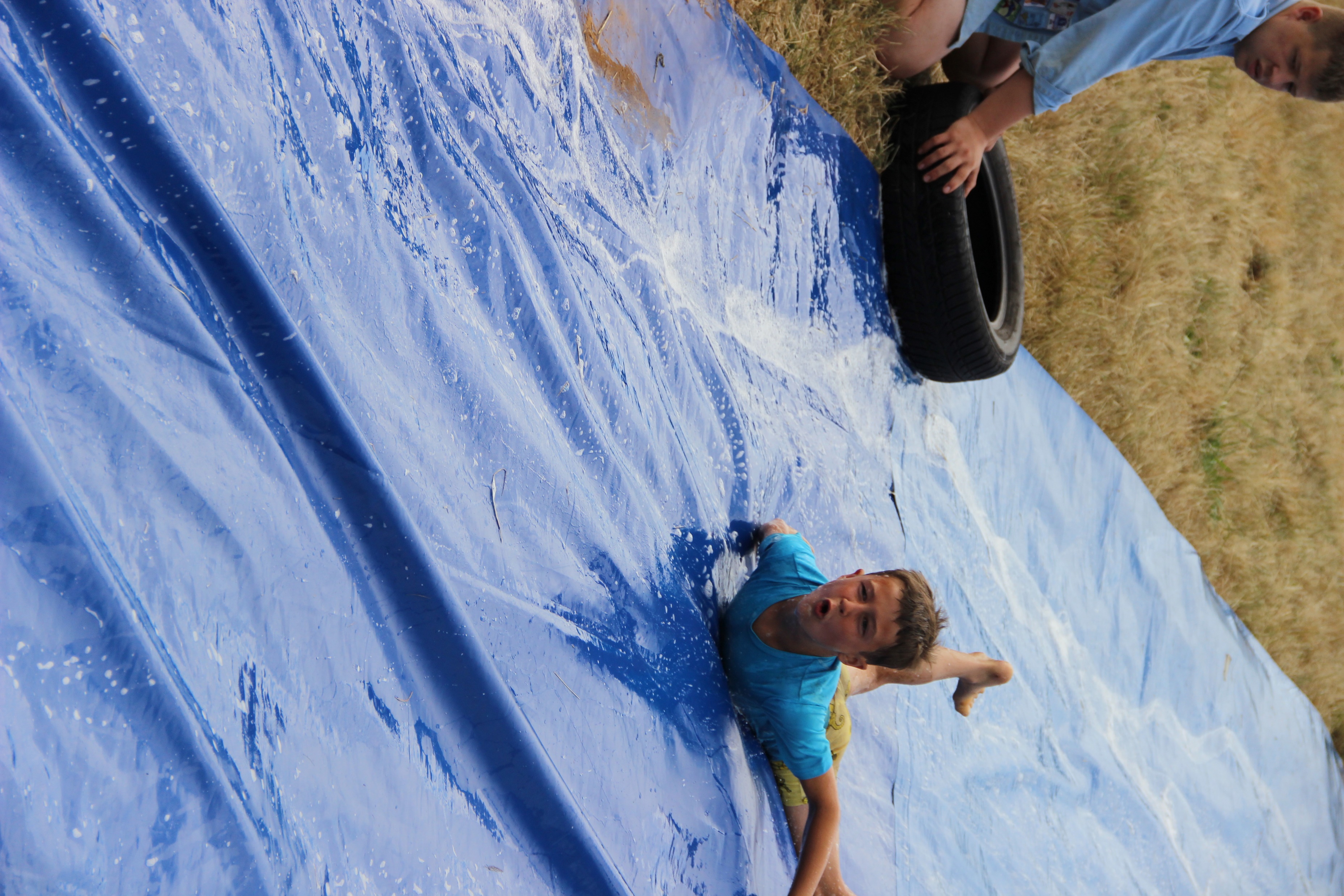 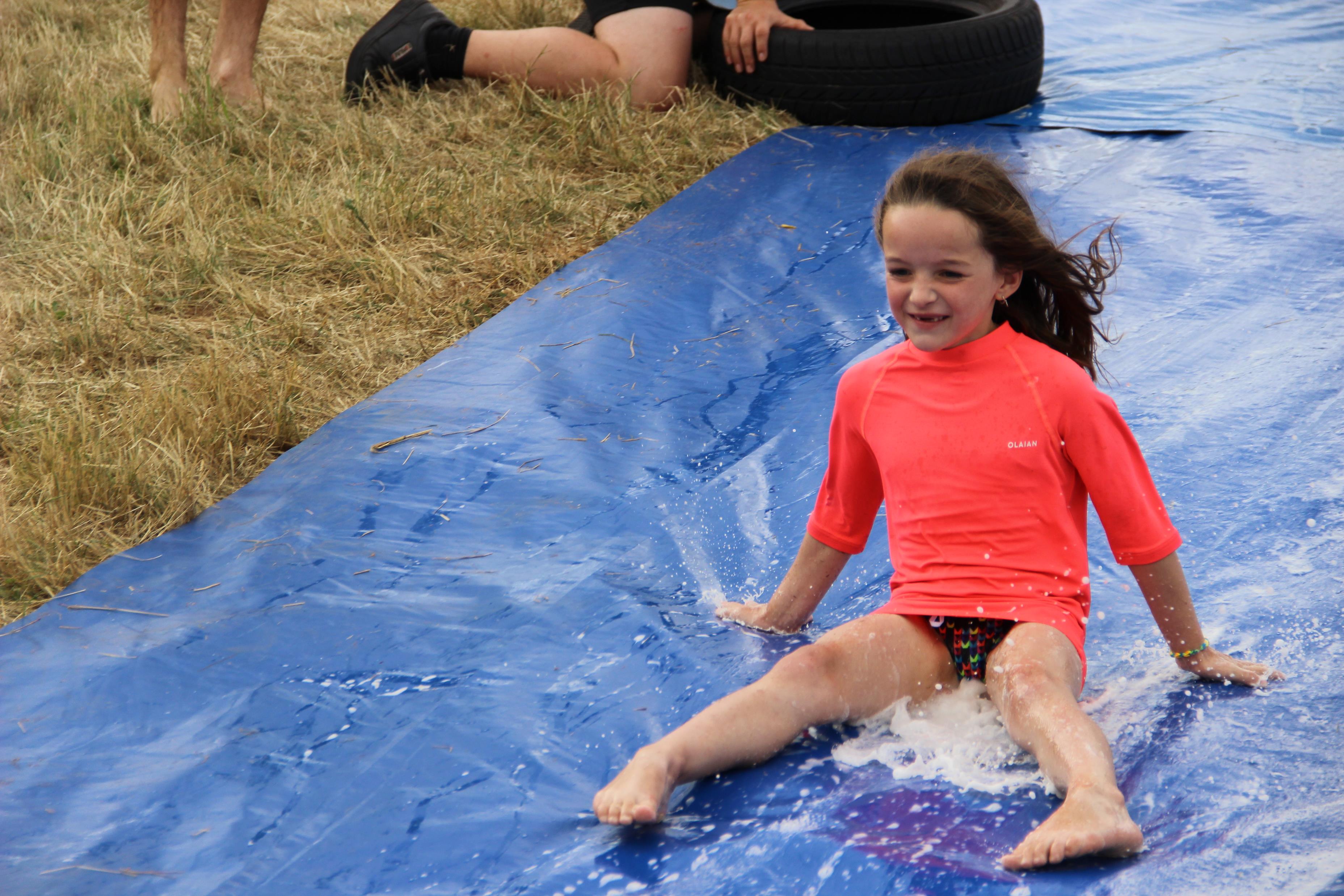 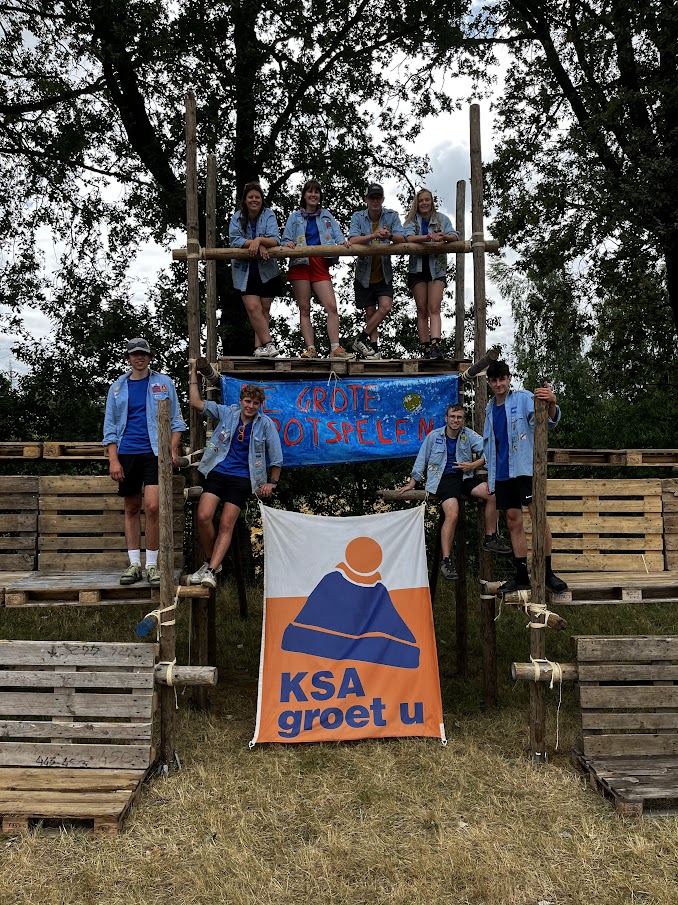 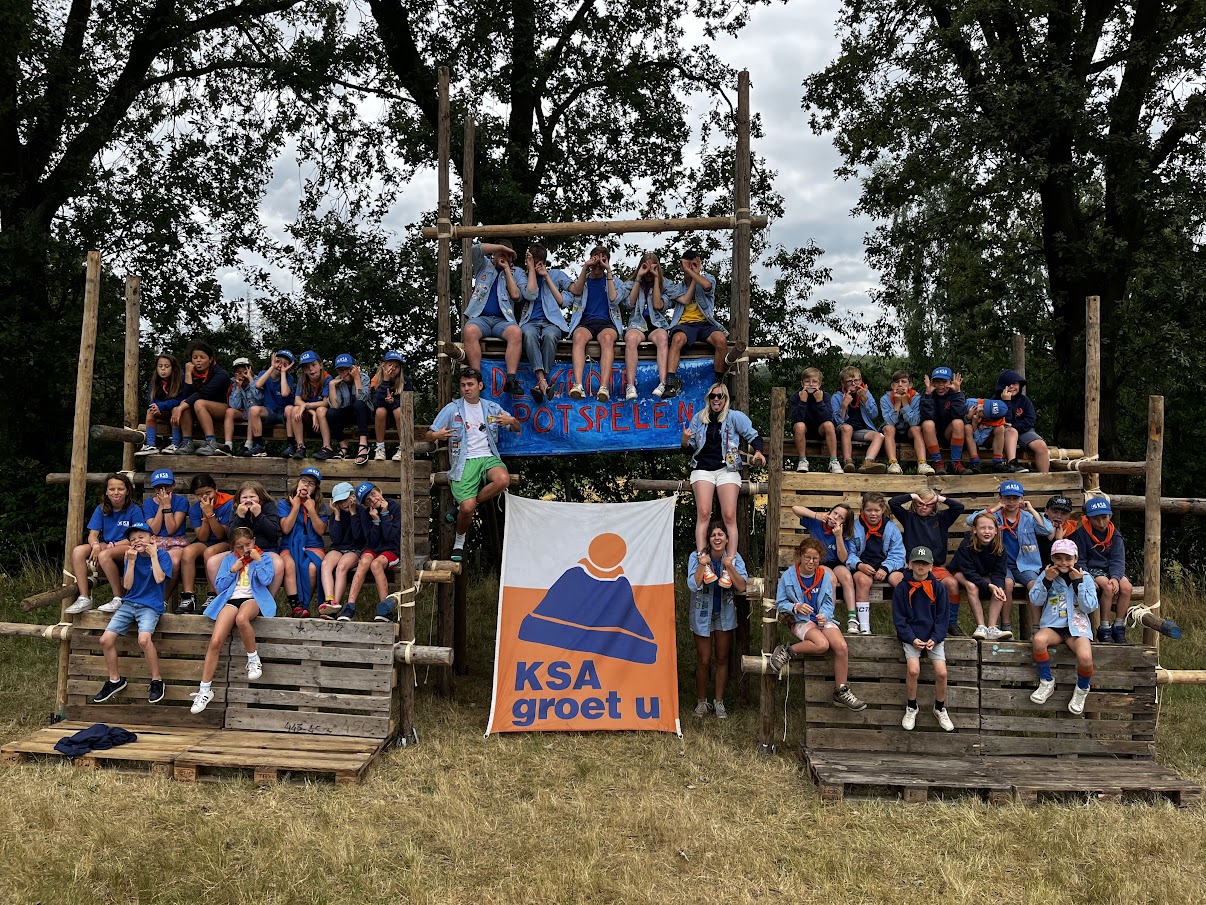 PAGADDERS
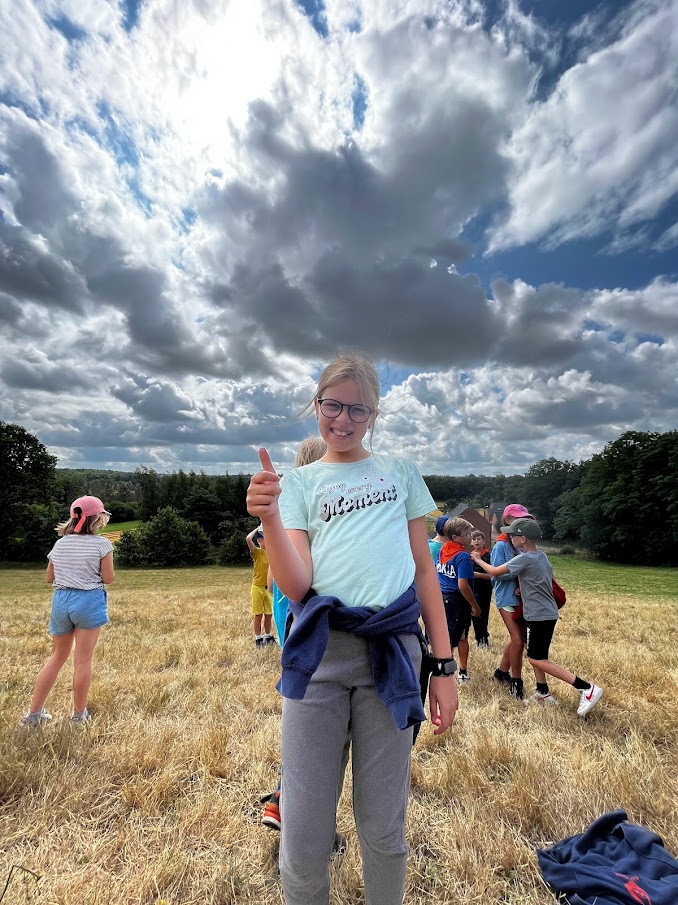 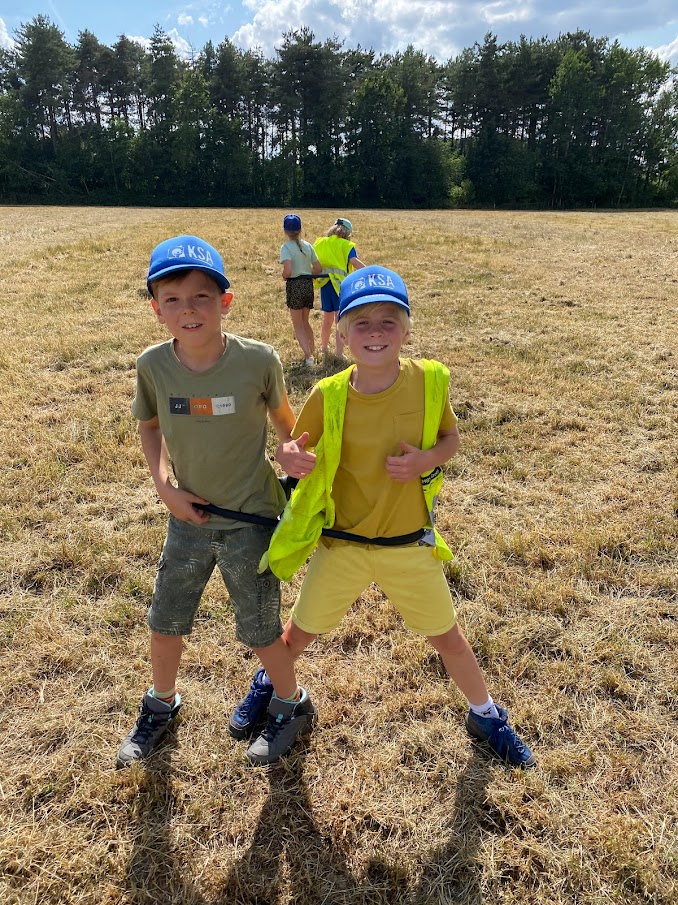 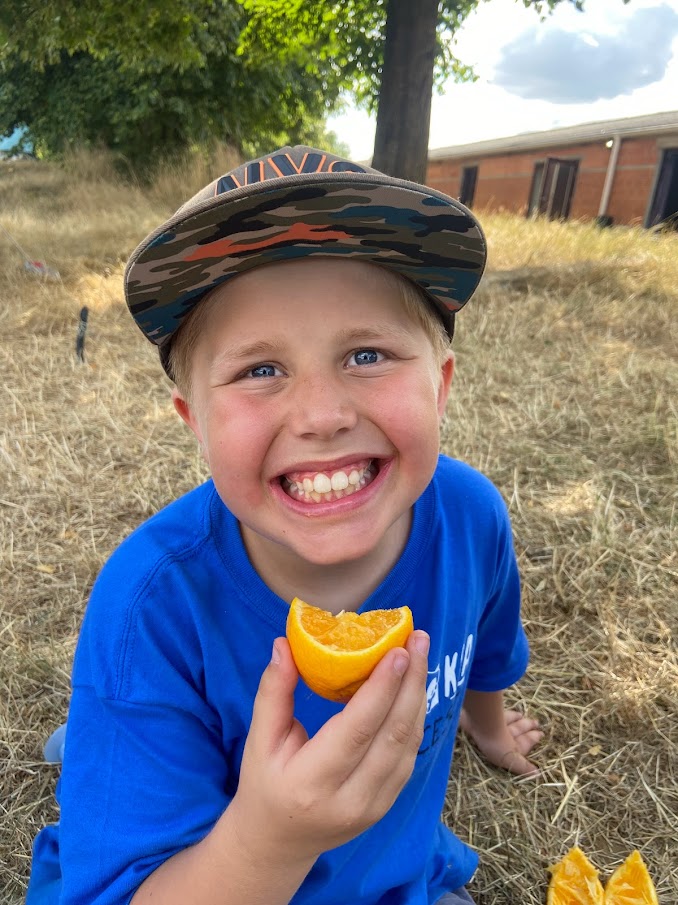 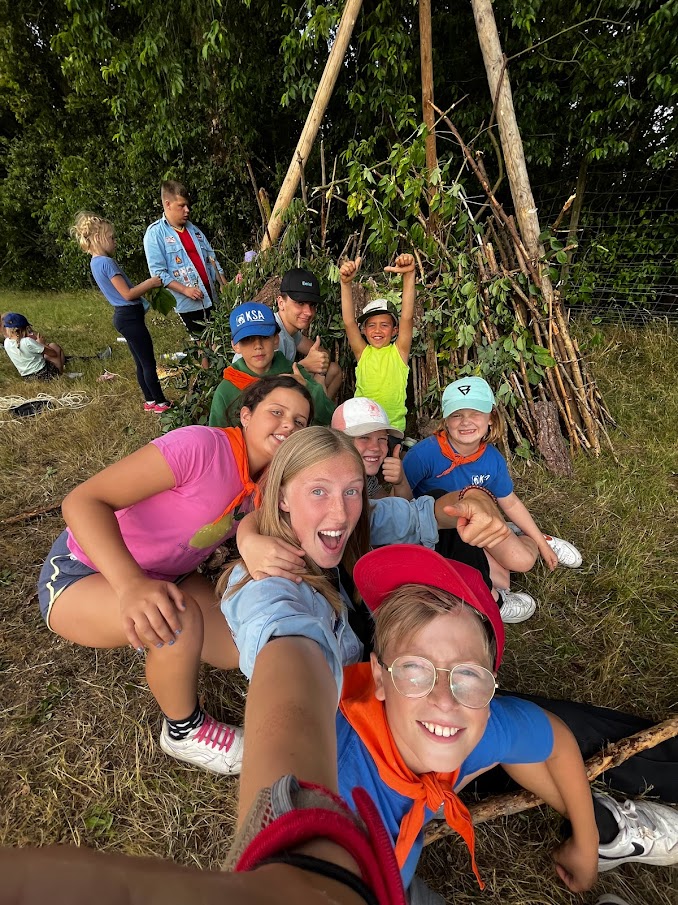 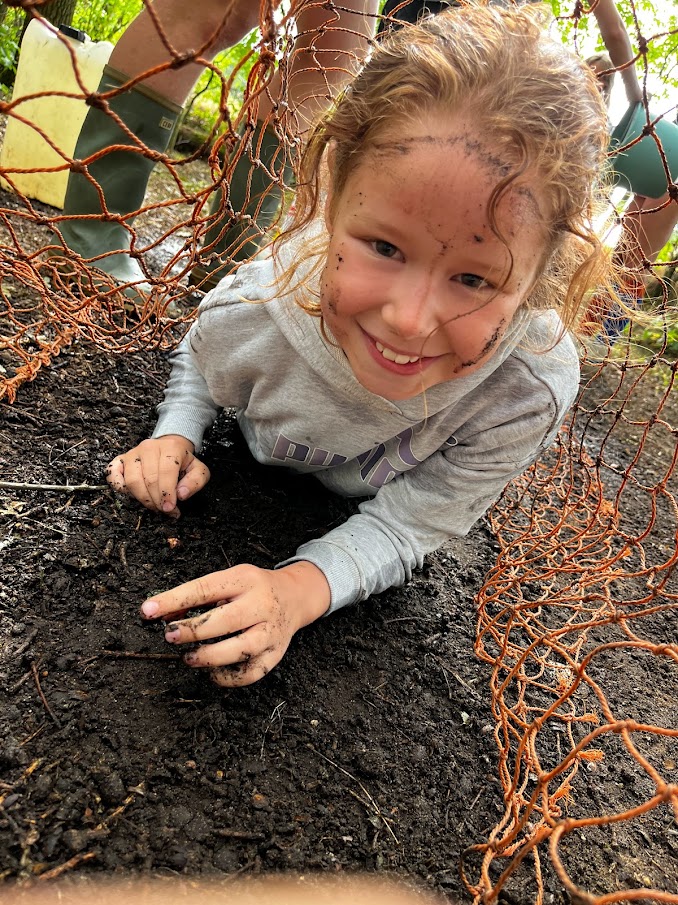 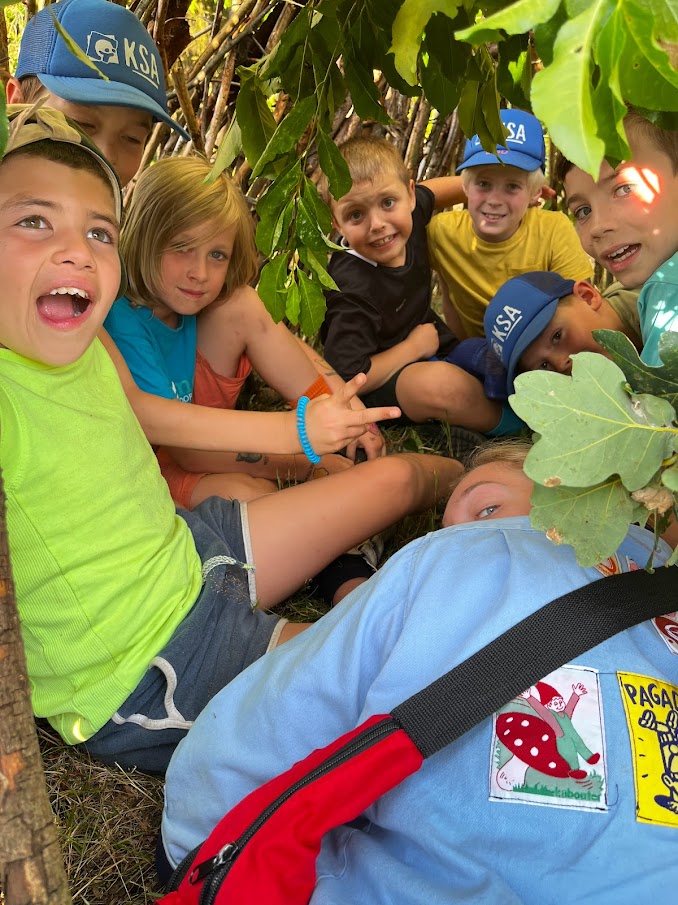 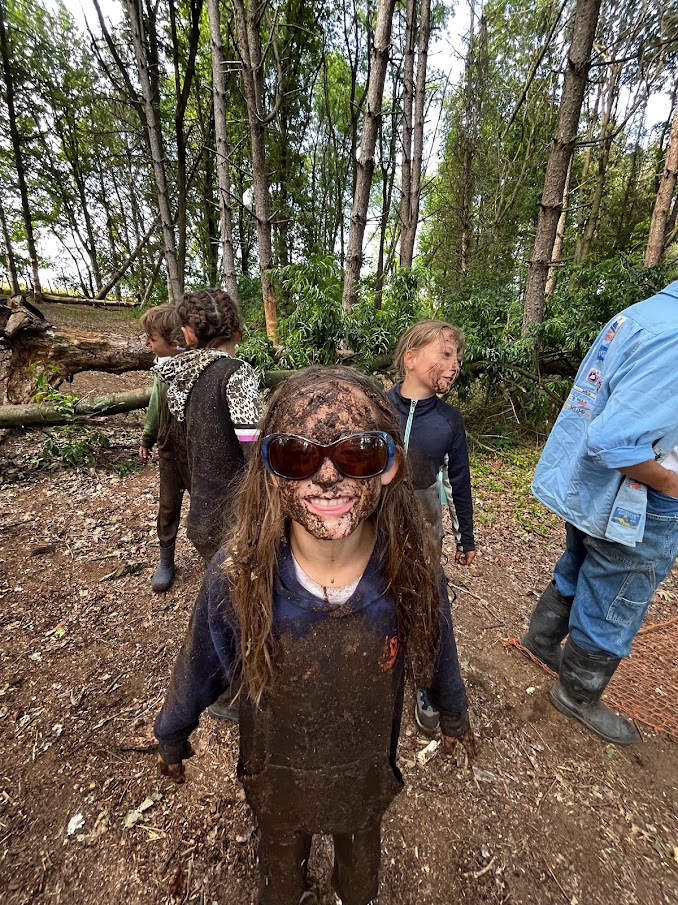 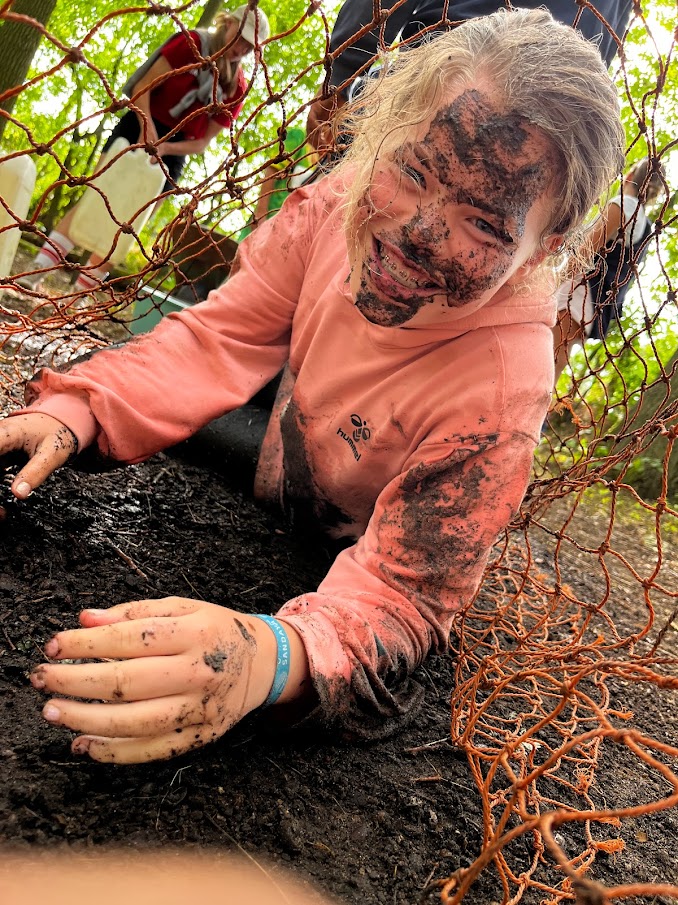 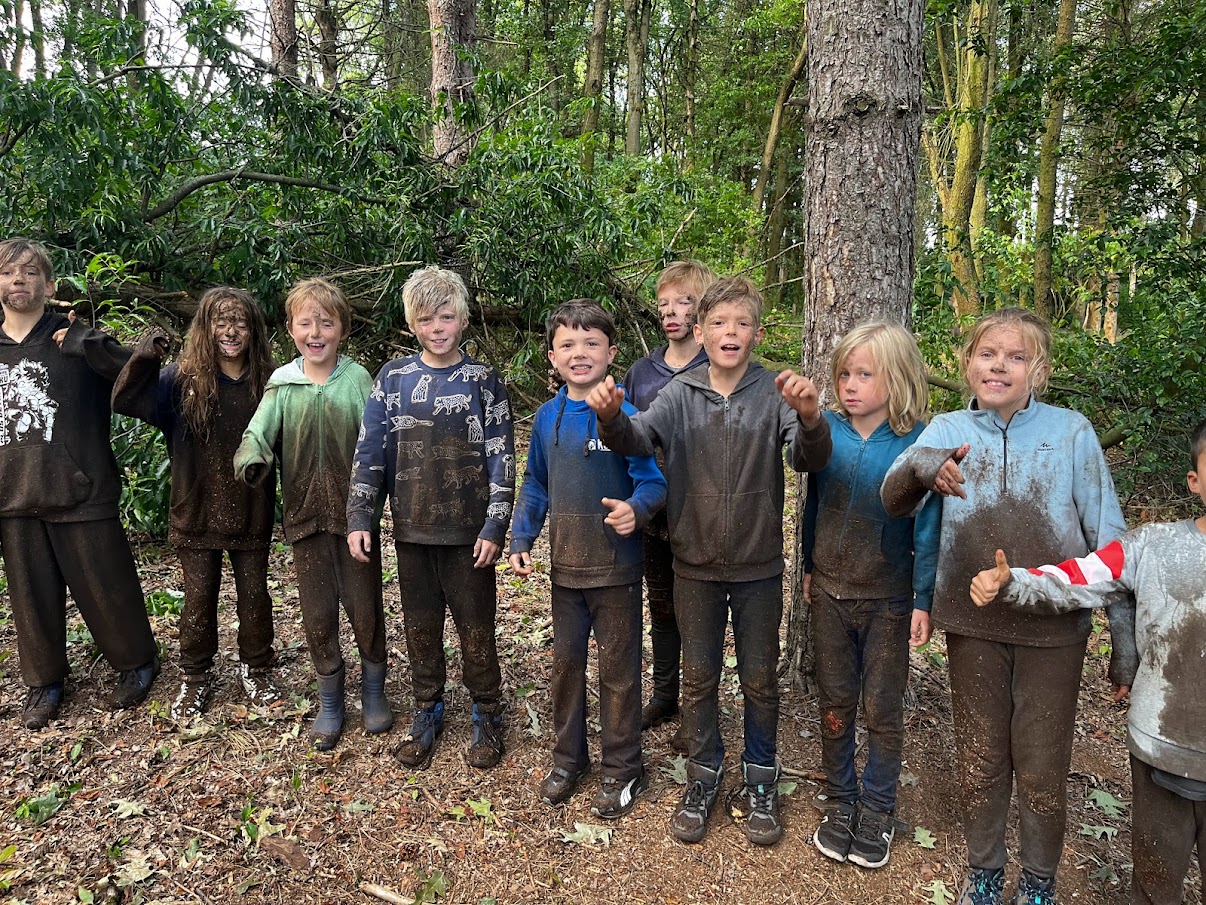 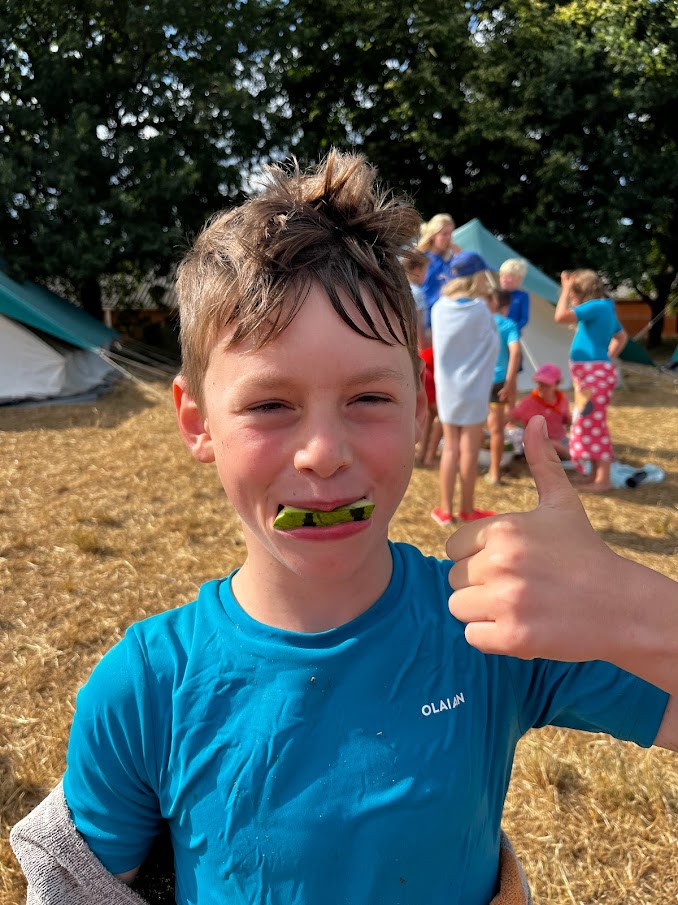 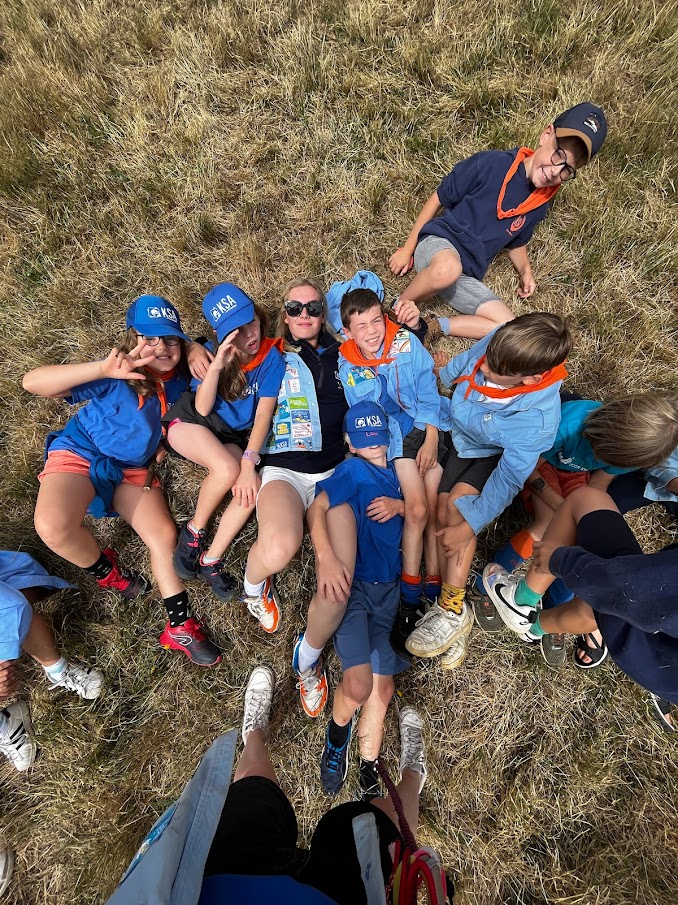 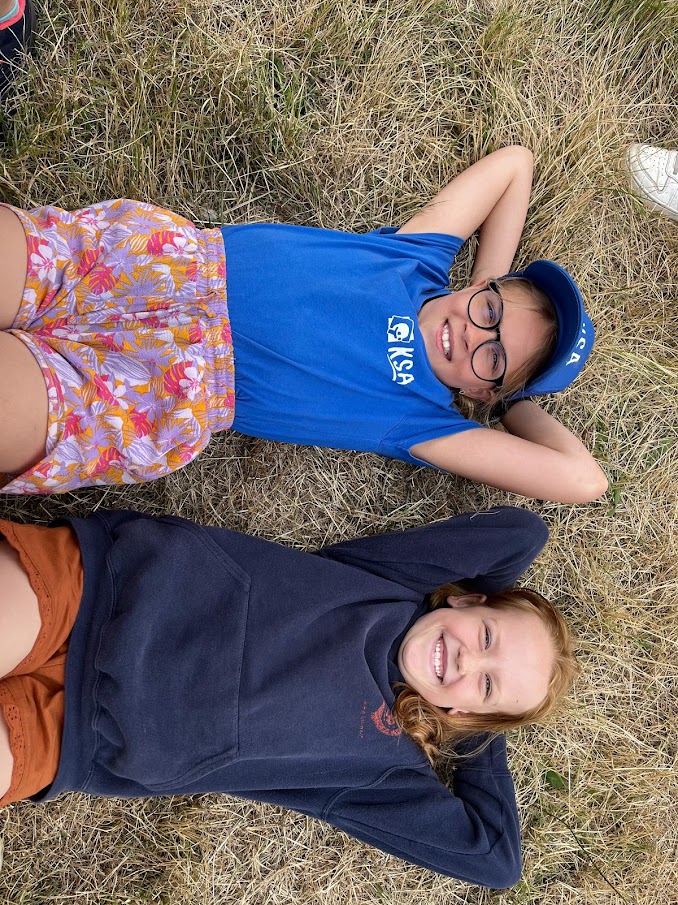 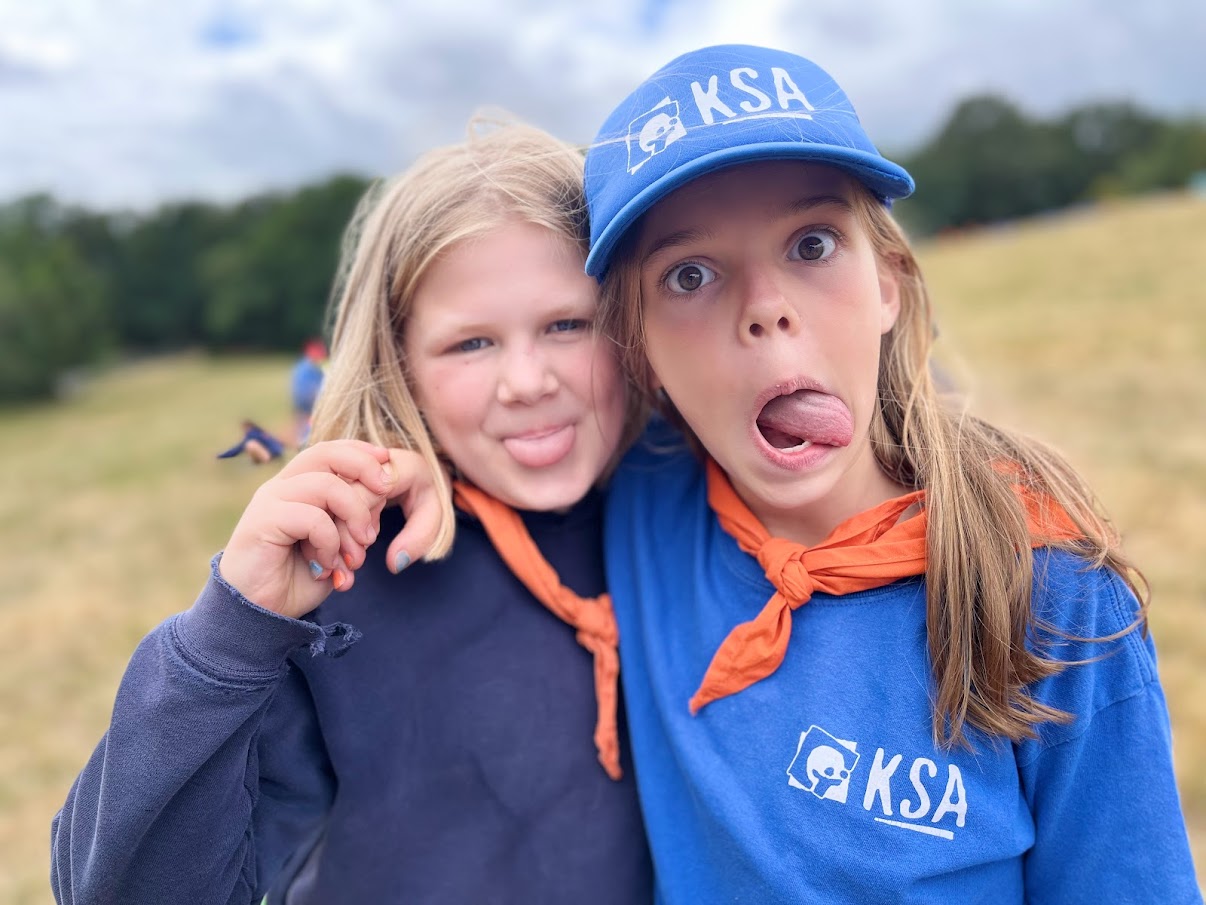 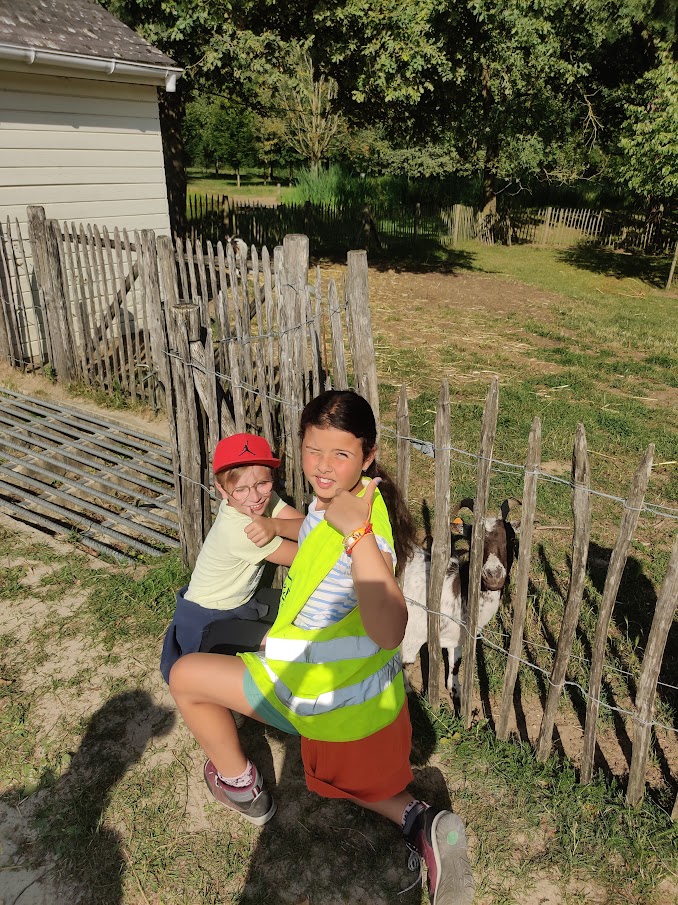 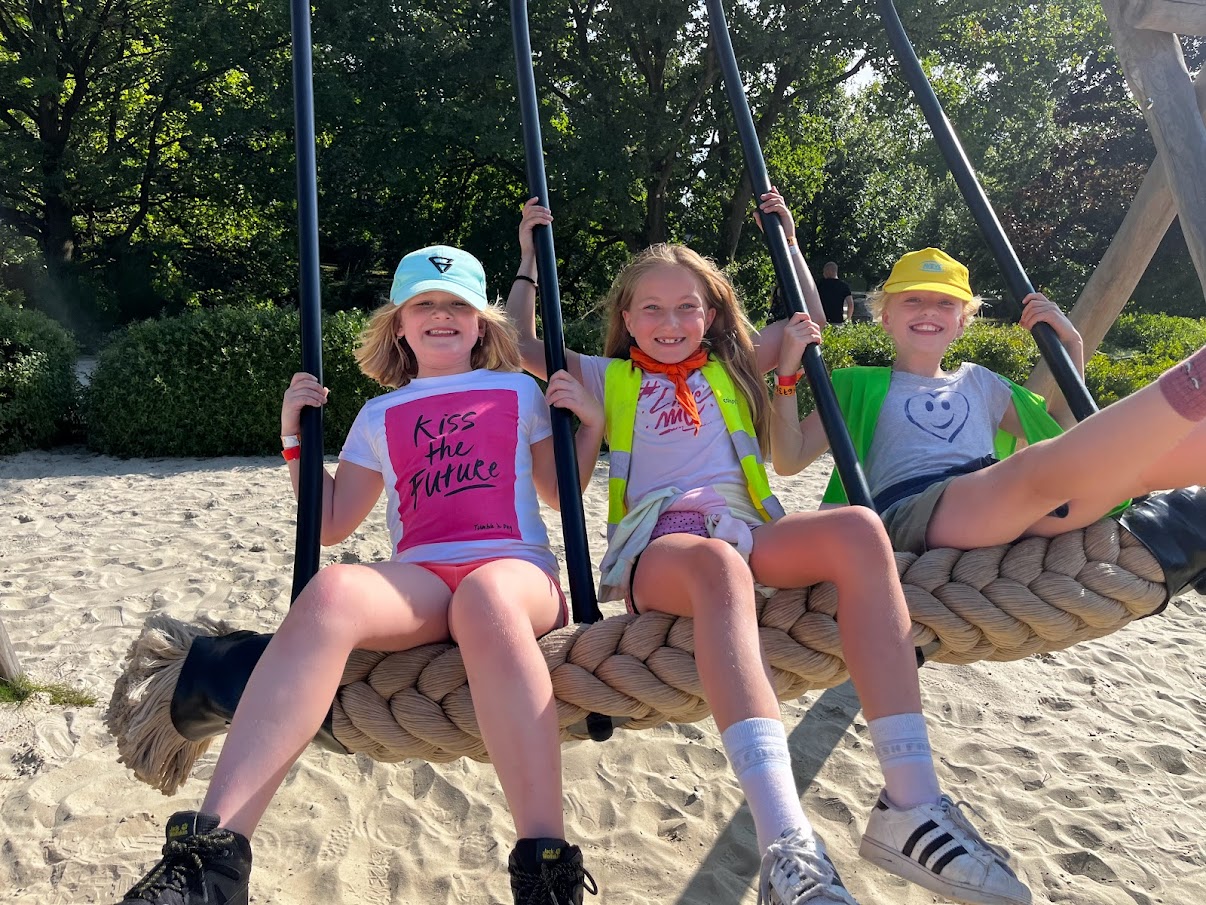 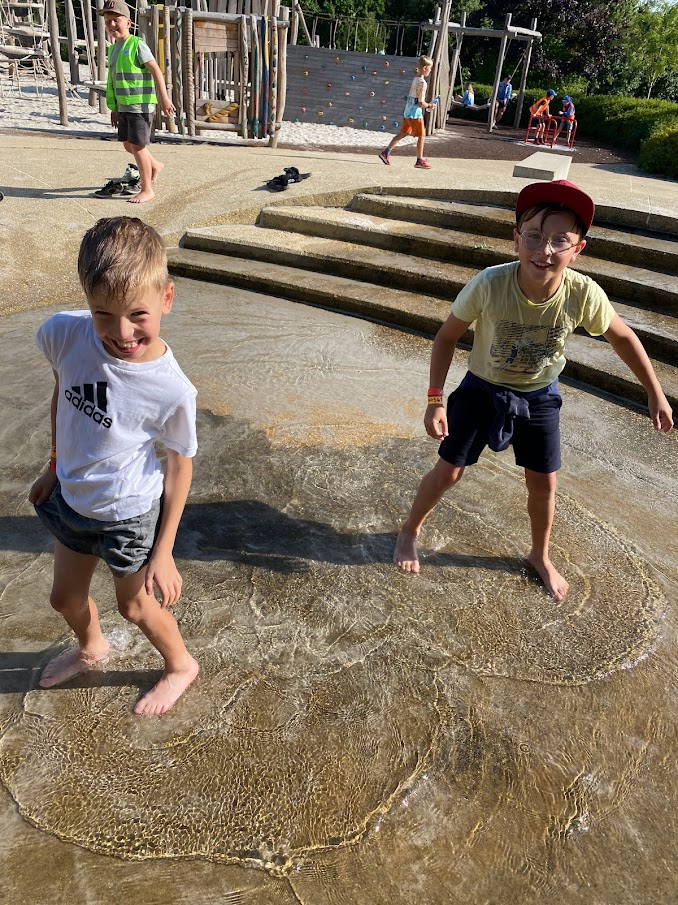 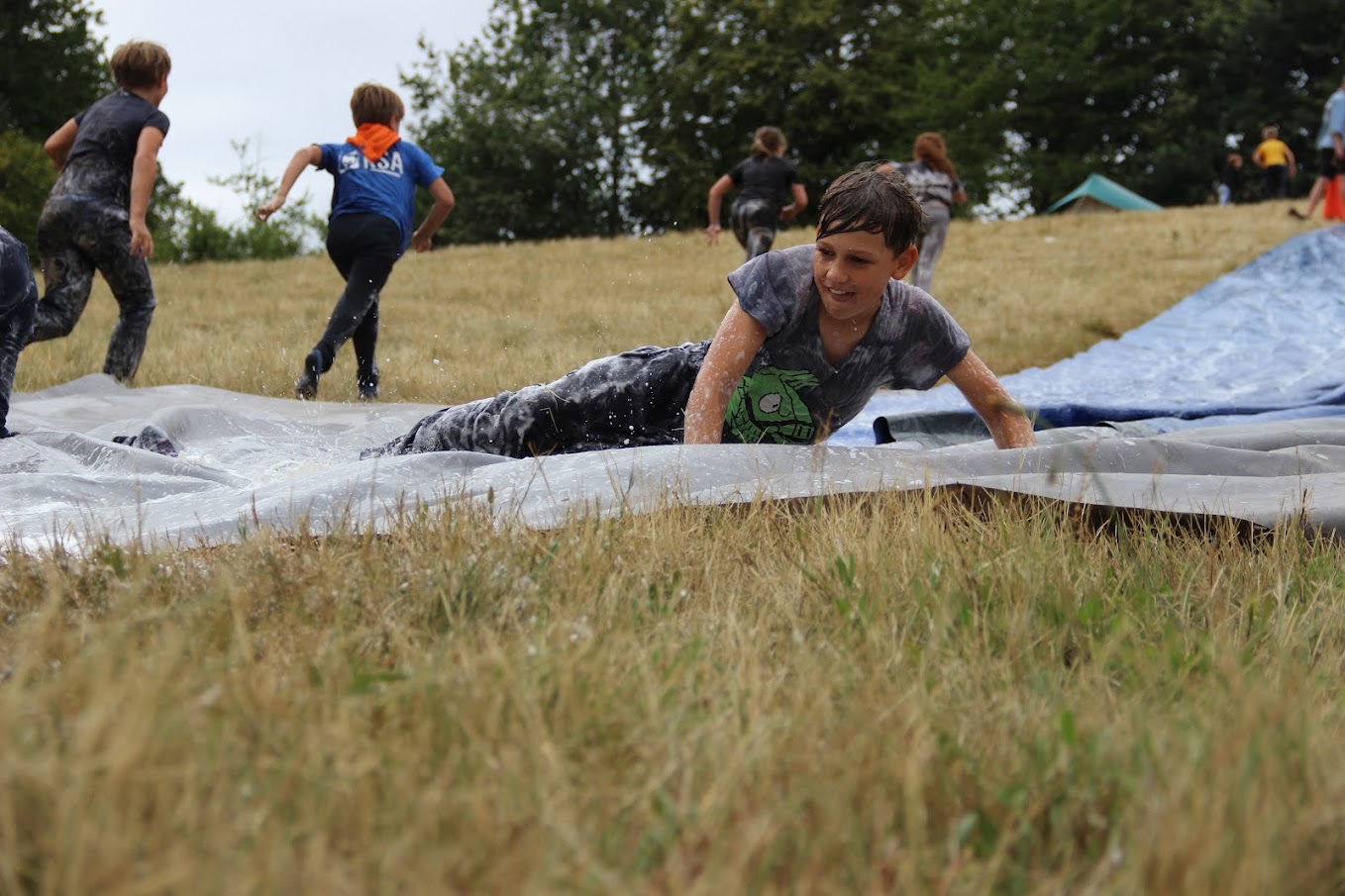 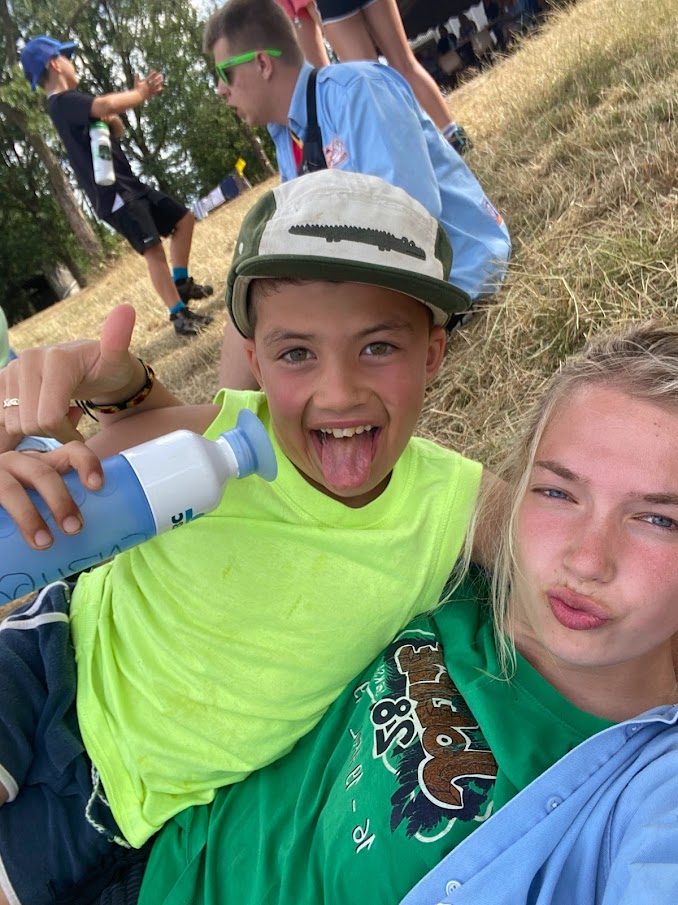 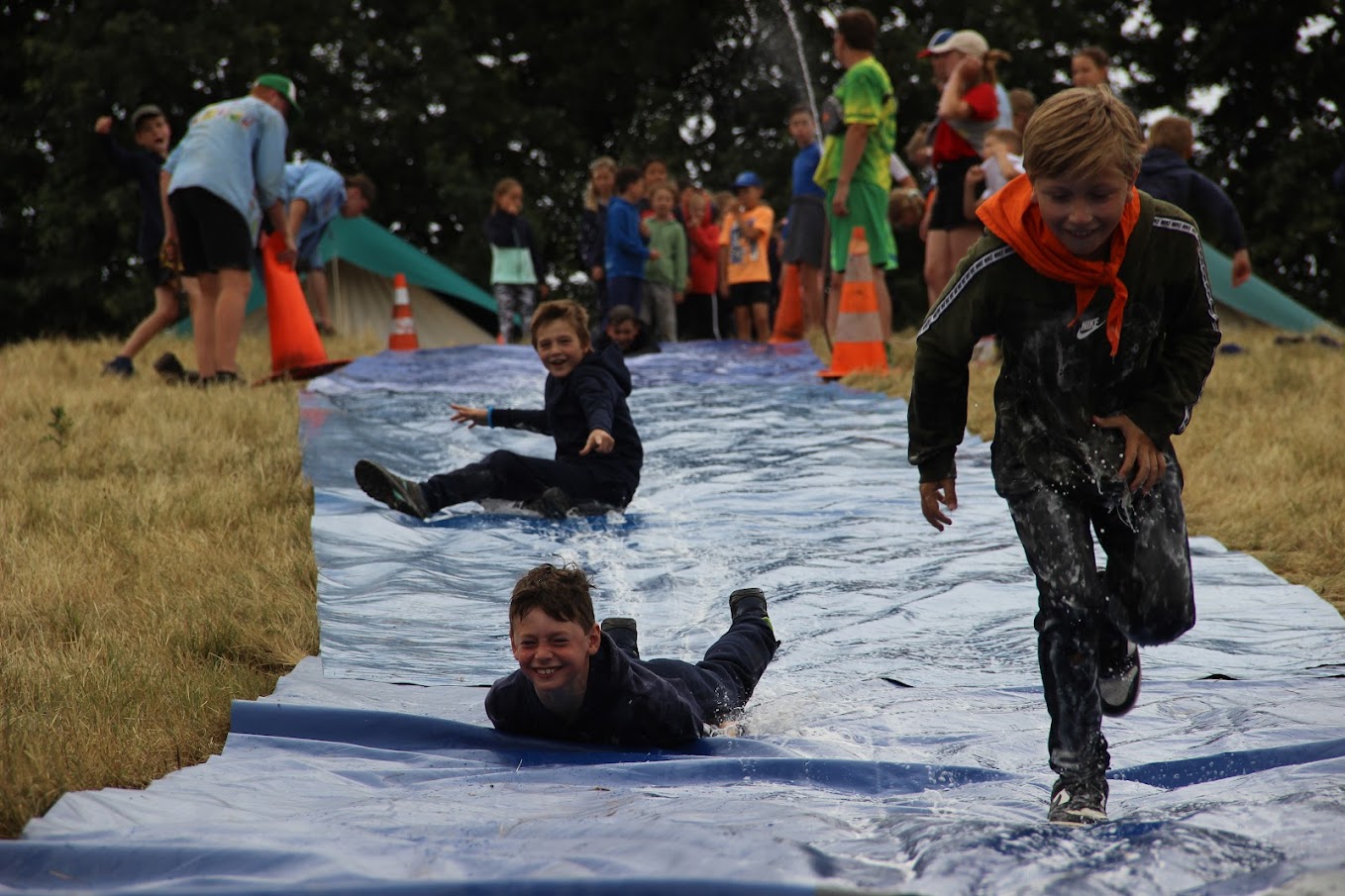 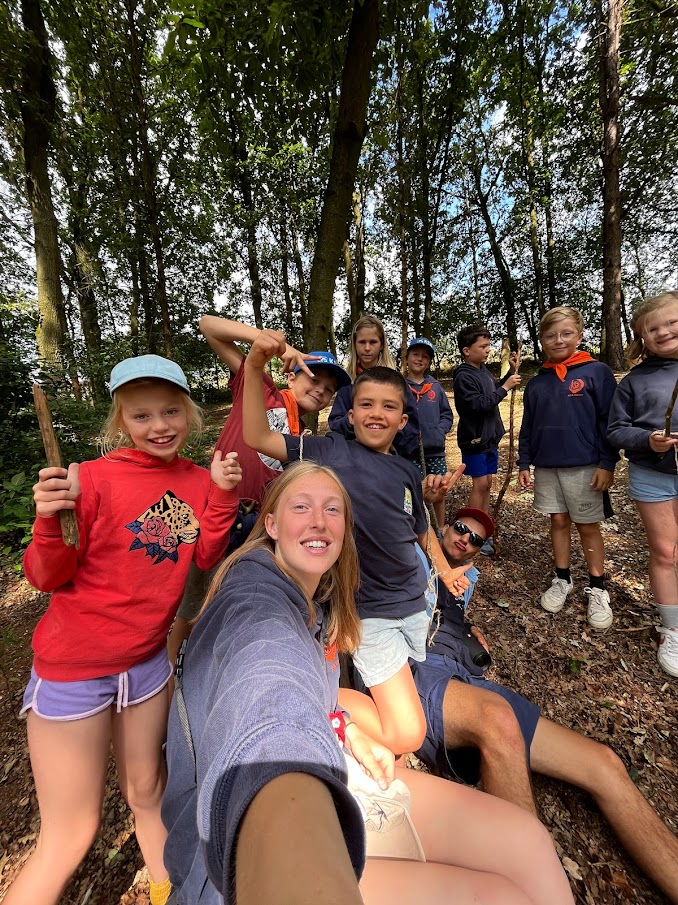 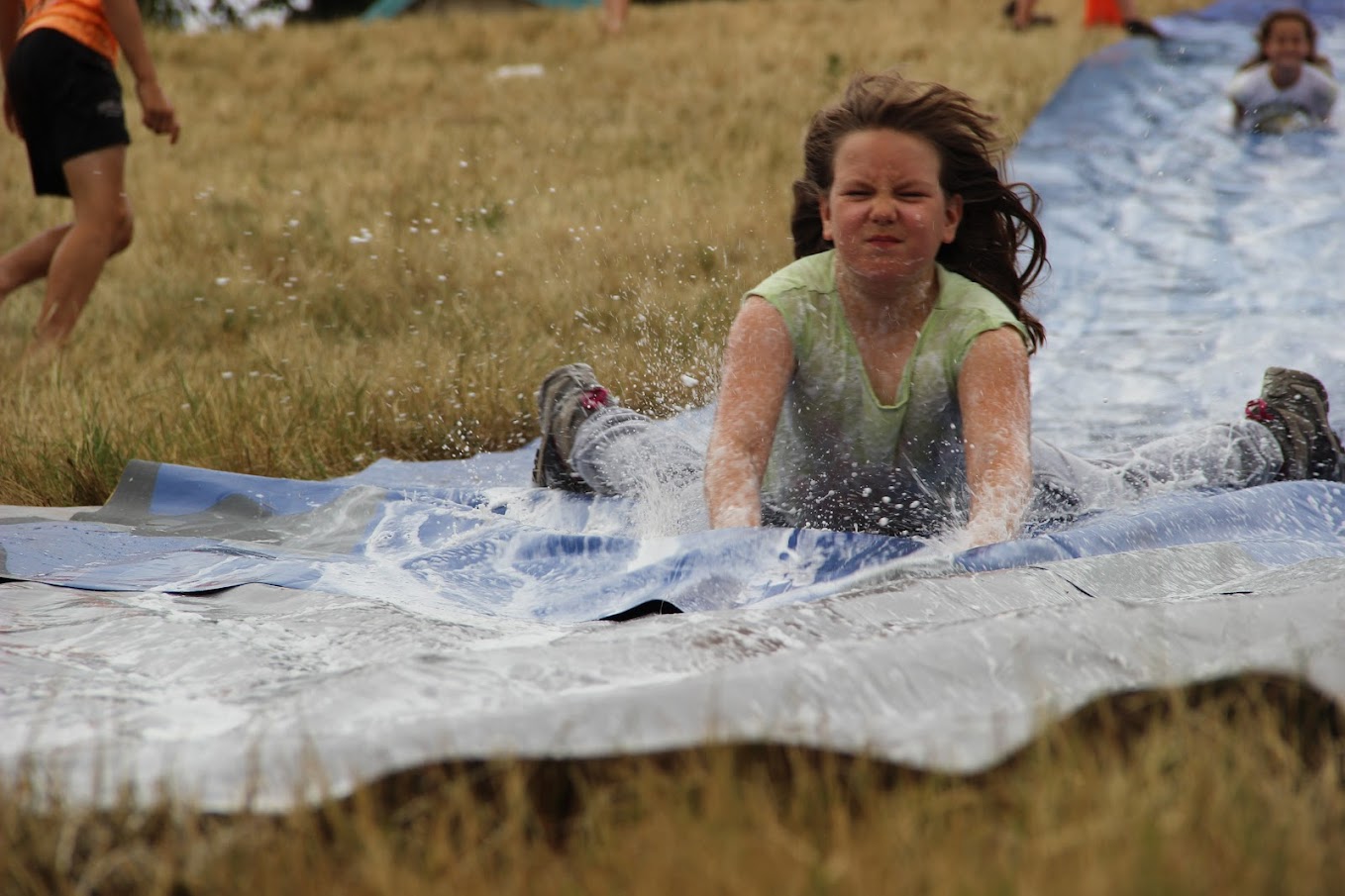 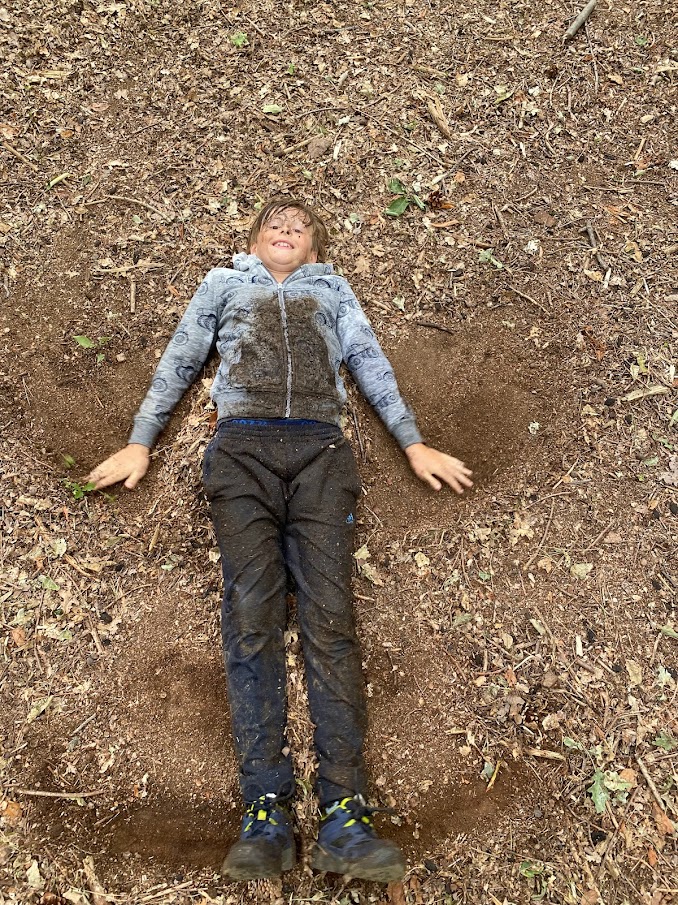 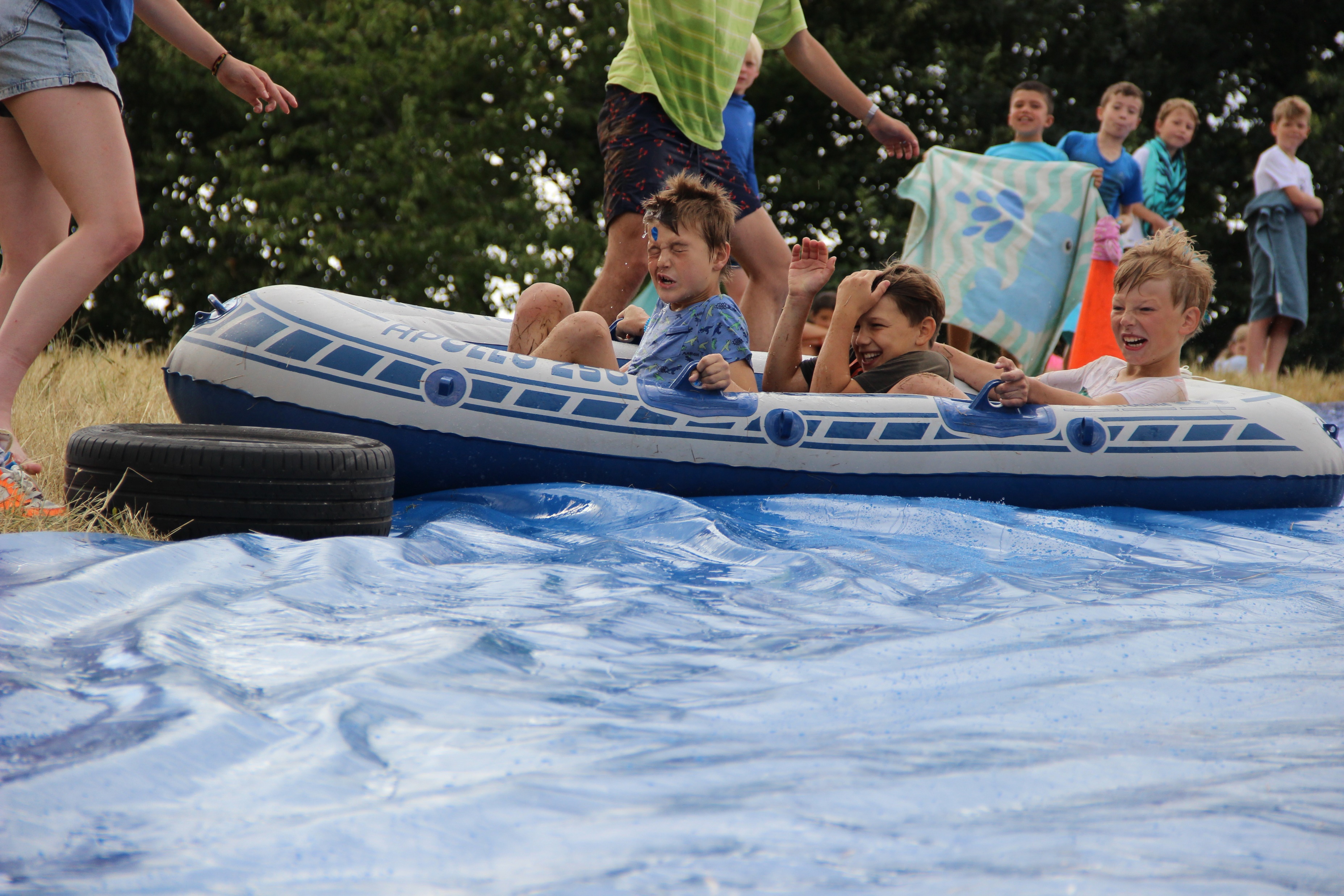 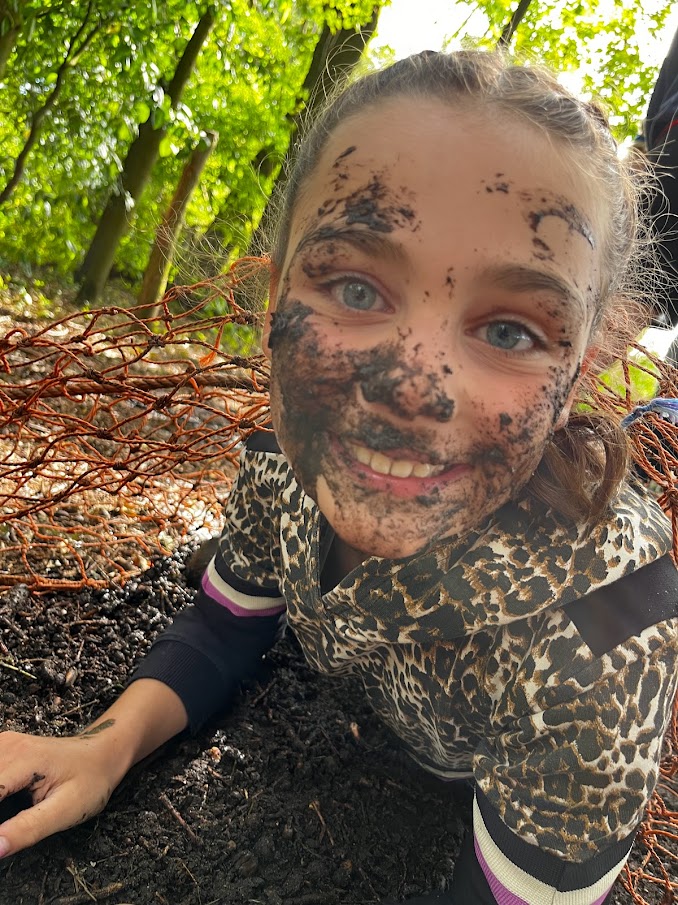 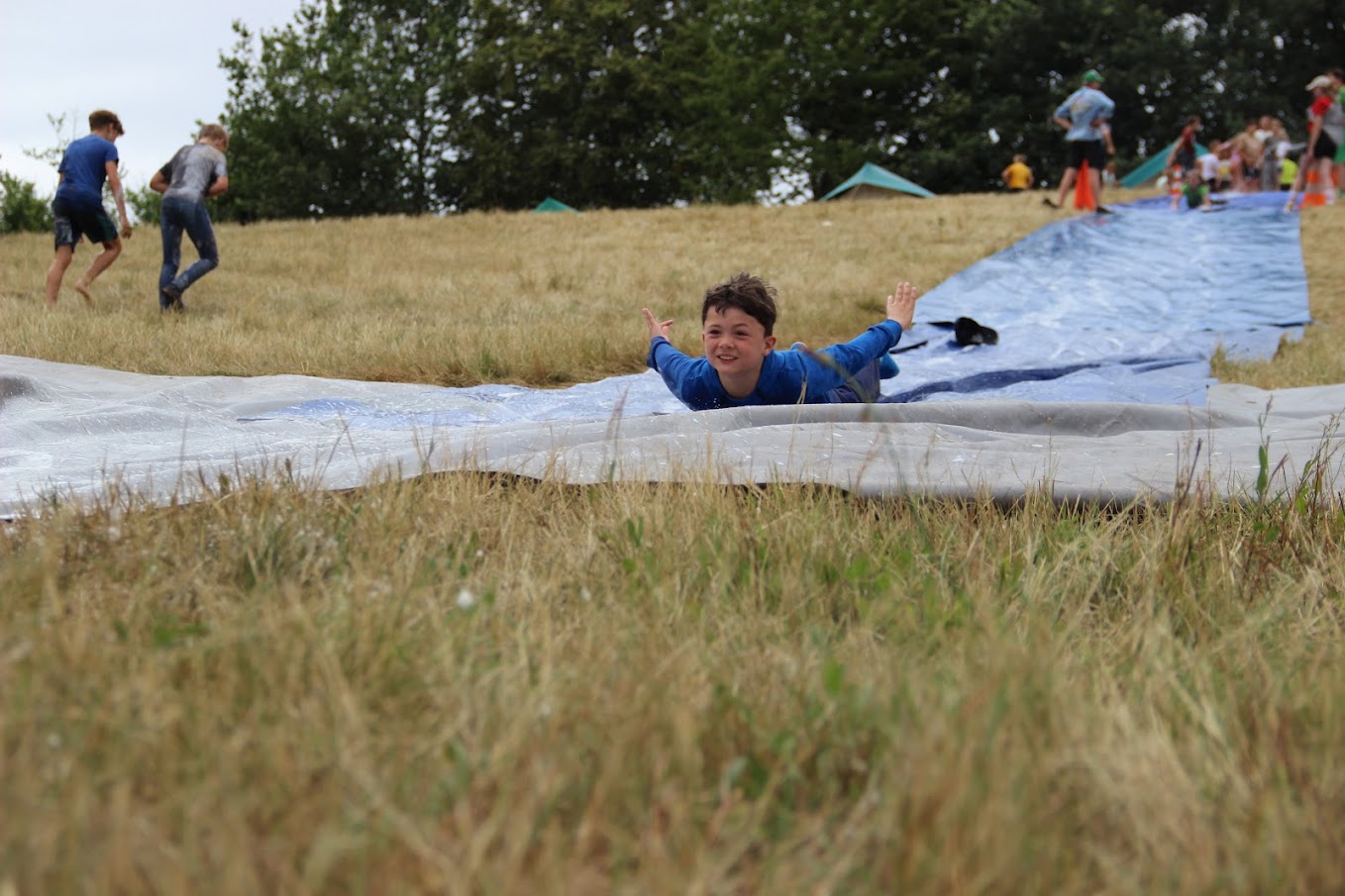 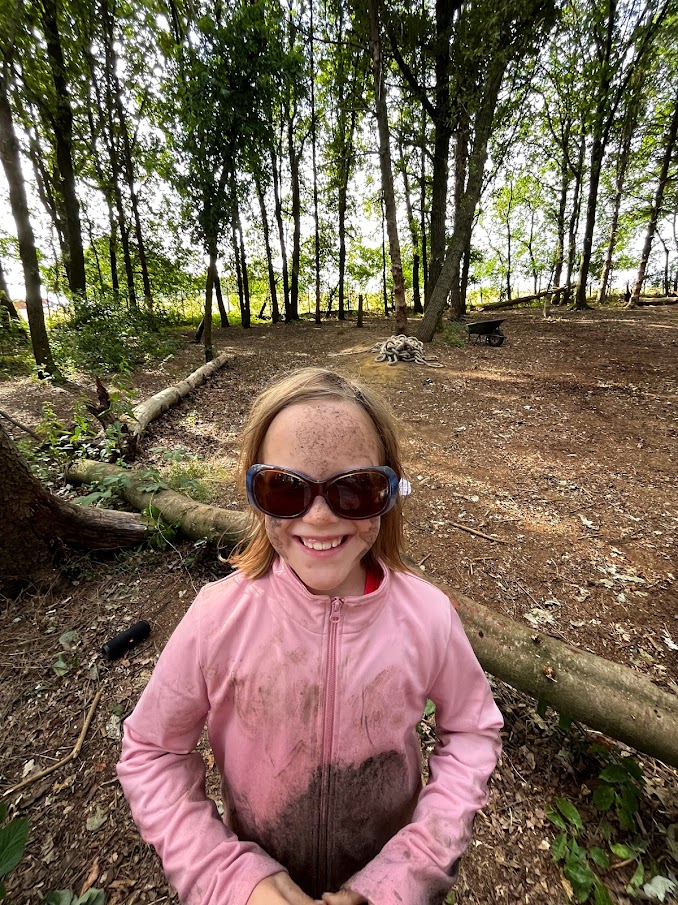 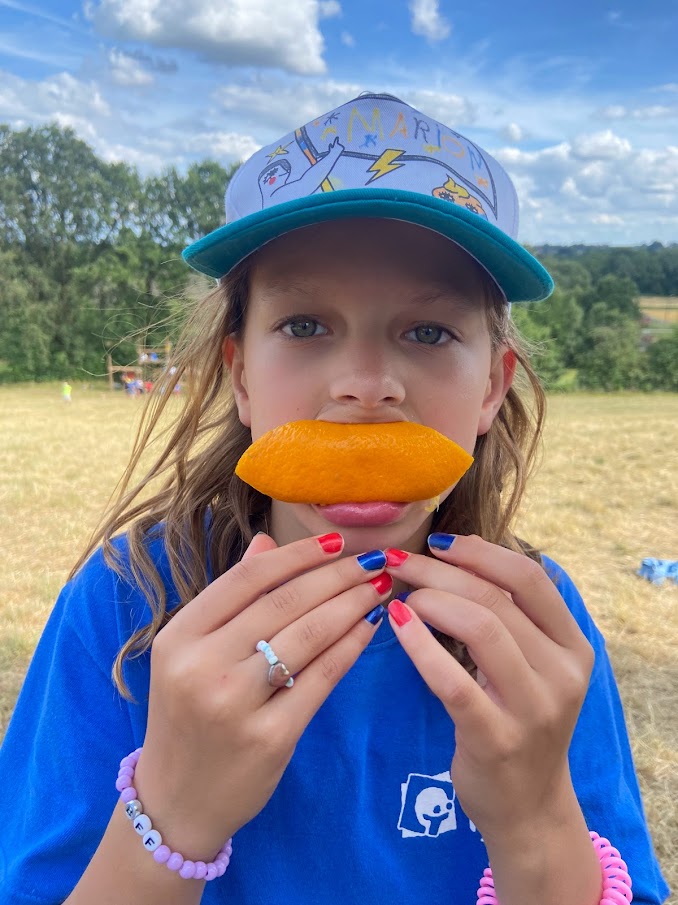 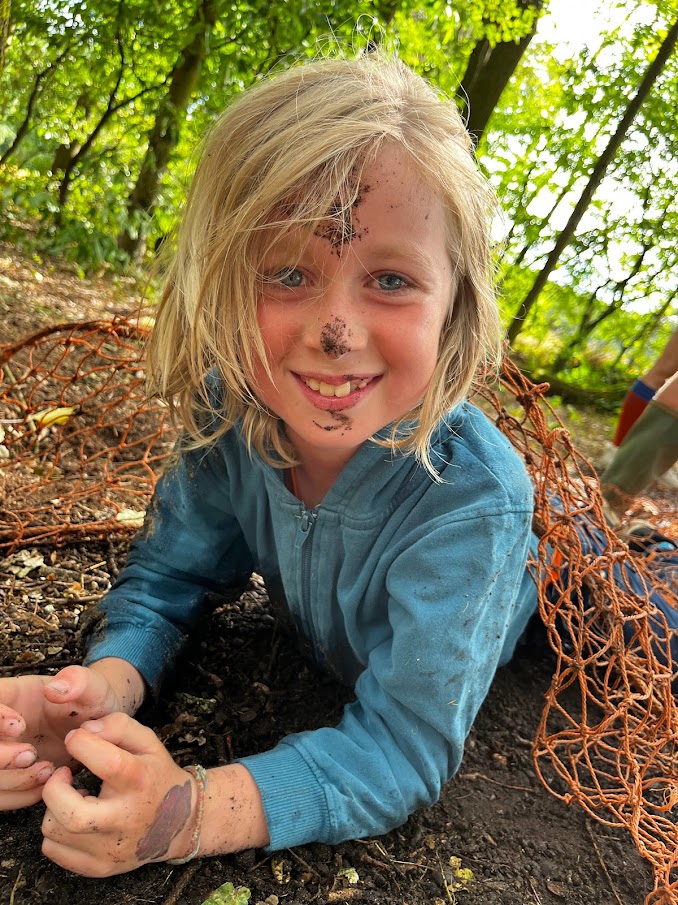 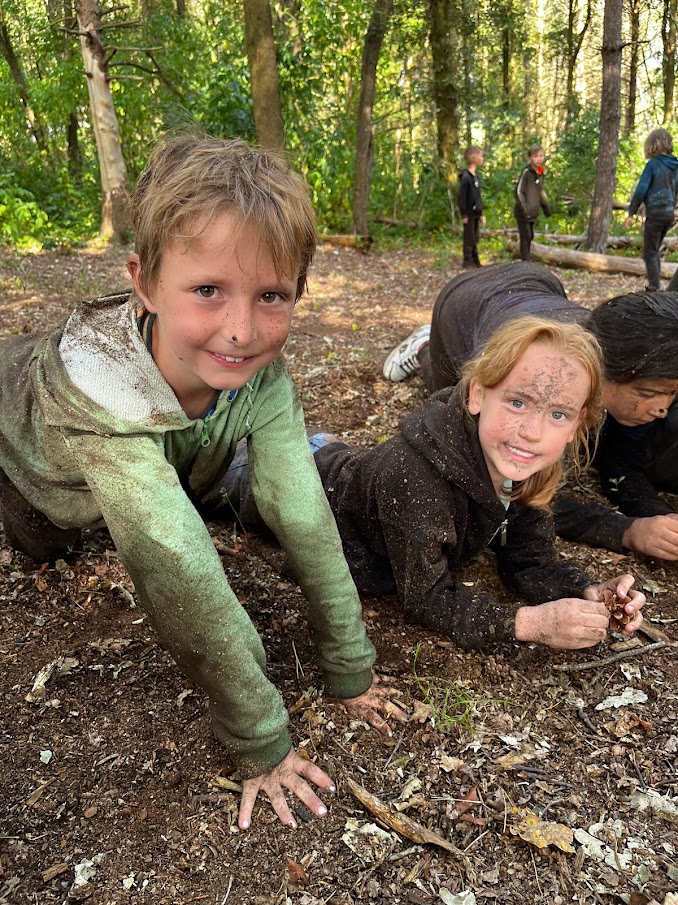 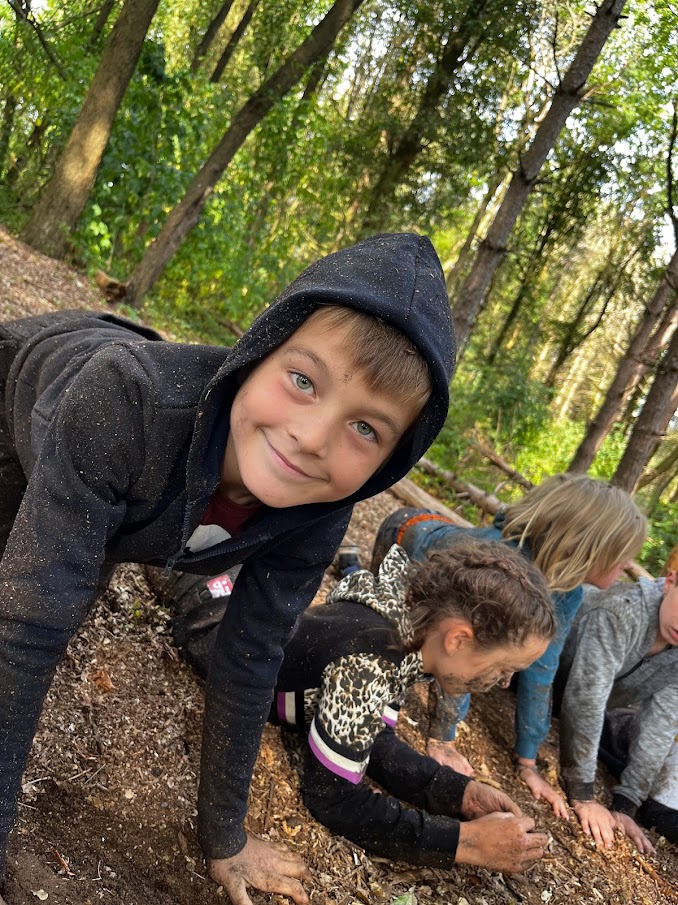 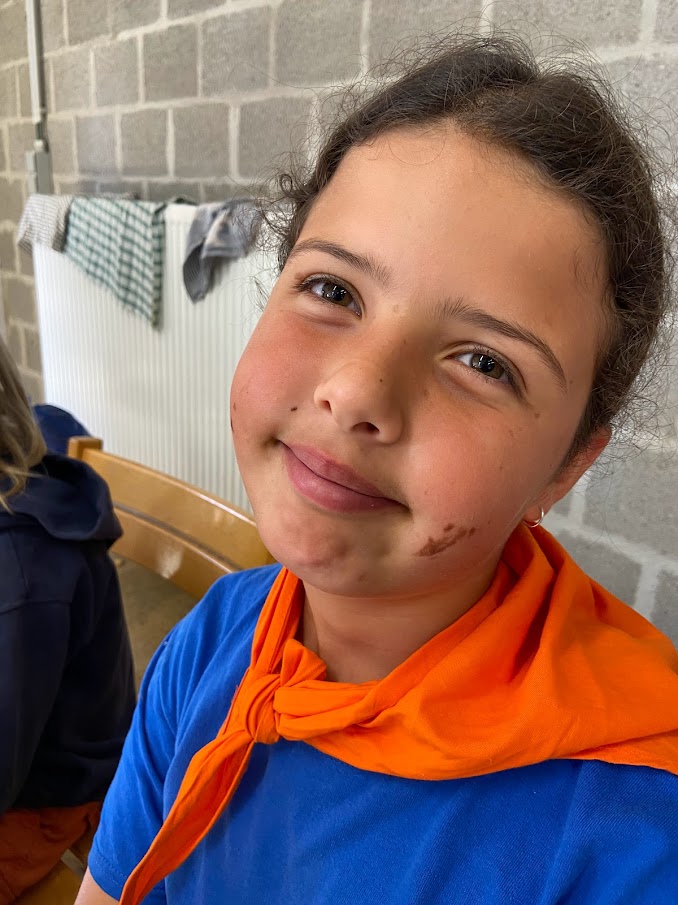 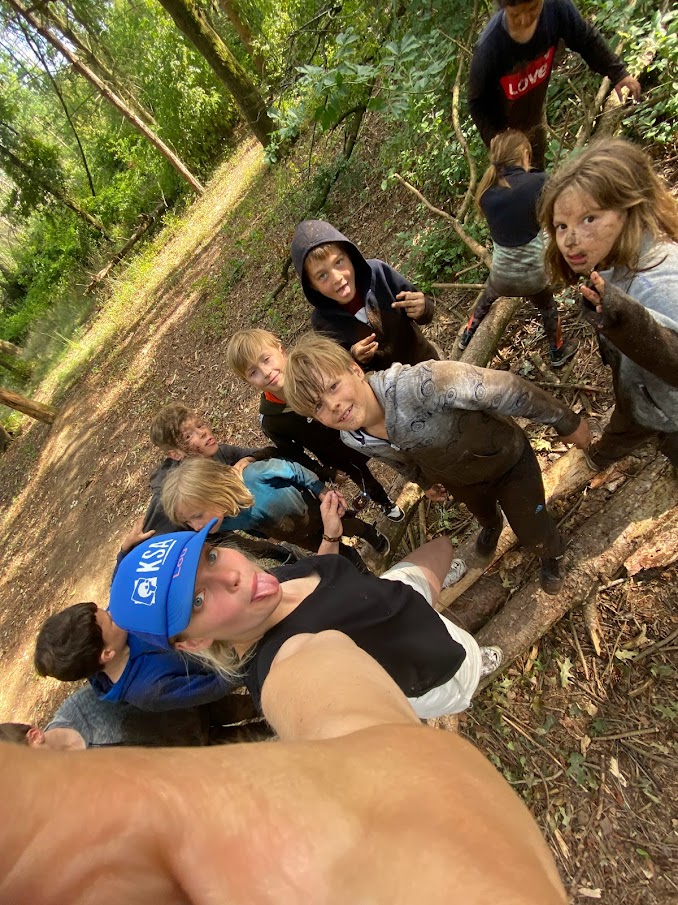 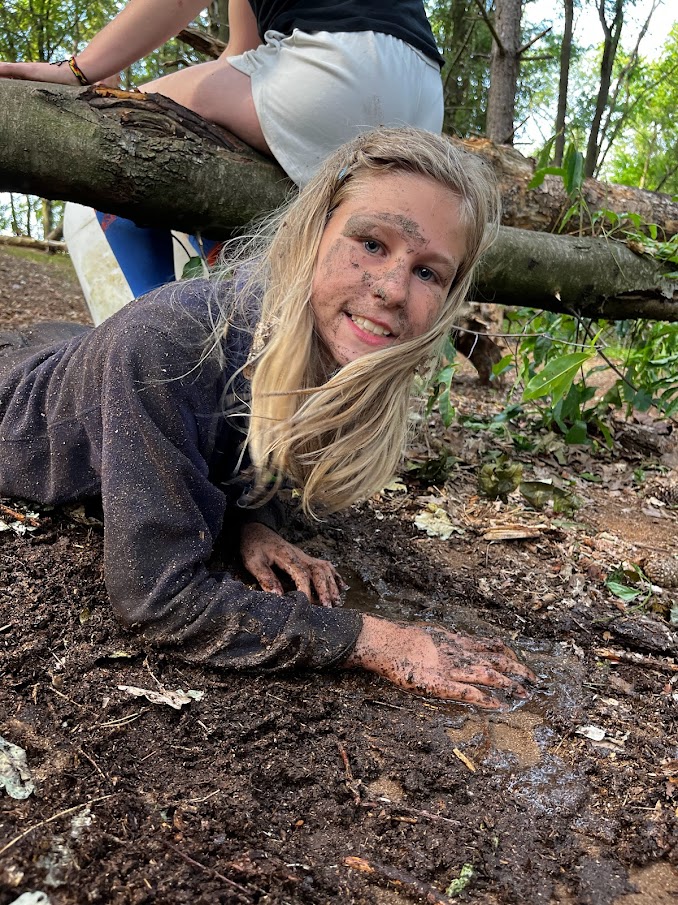 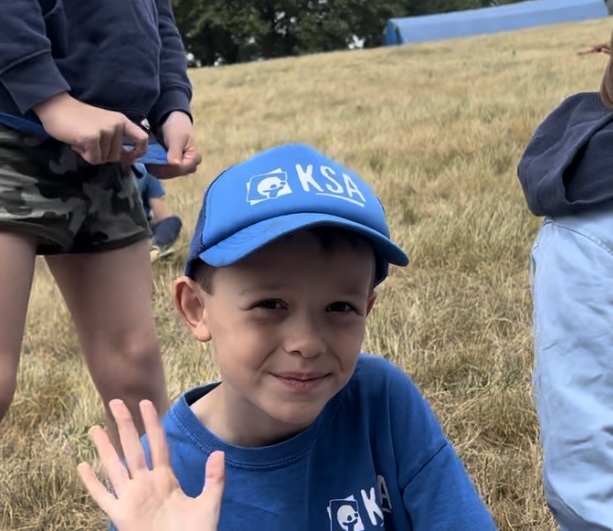 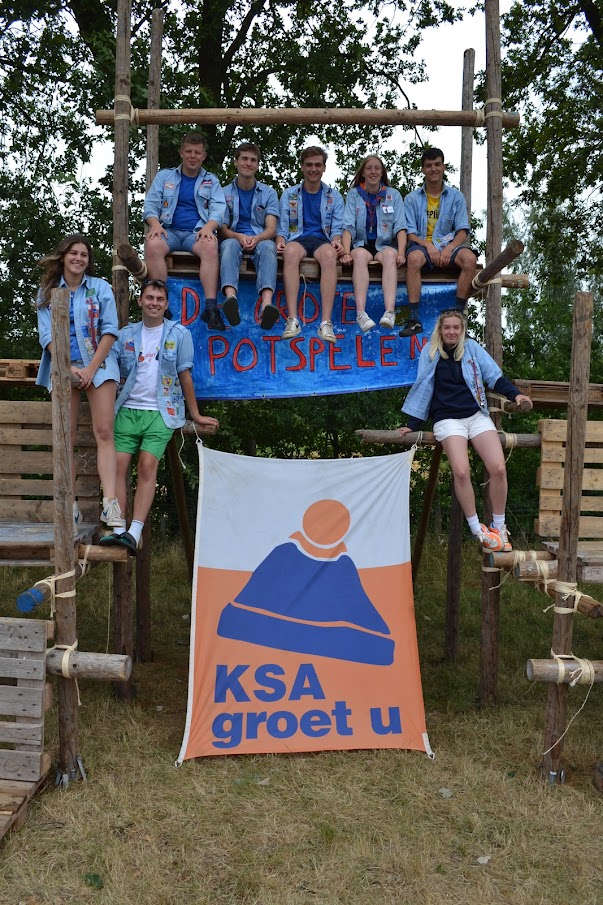